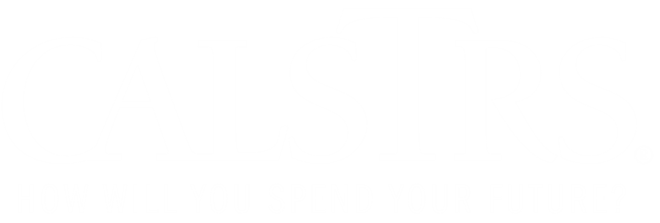 CalSTRS and Your Retirement
What brings you to CalSTRS today?
Today’s Discussion
The CalSTRS Hybrid
Retirement Estimates
Providing for Loved Ones
Defined Benefit Supplement Account
Social Security and CalSTRS
Steps Toward Retirement 
CalSTRS Resources
Today’s Tools
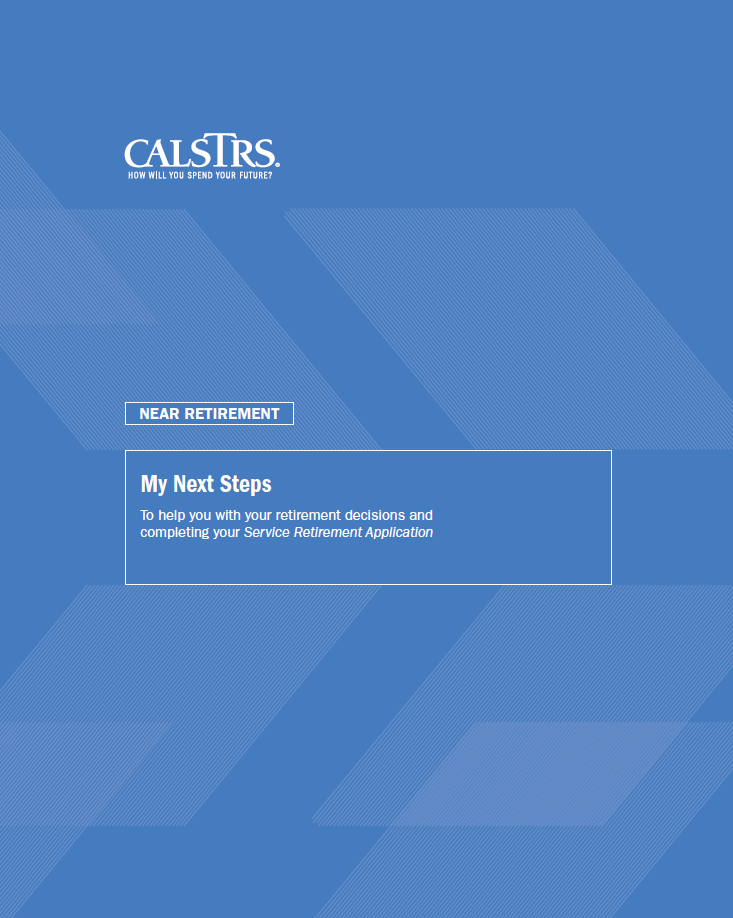 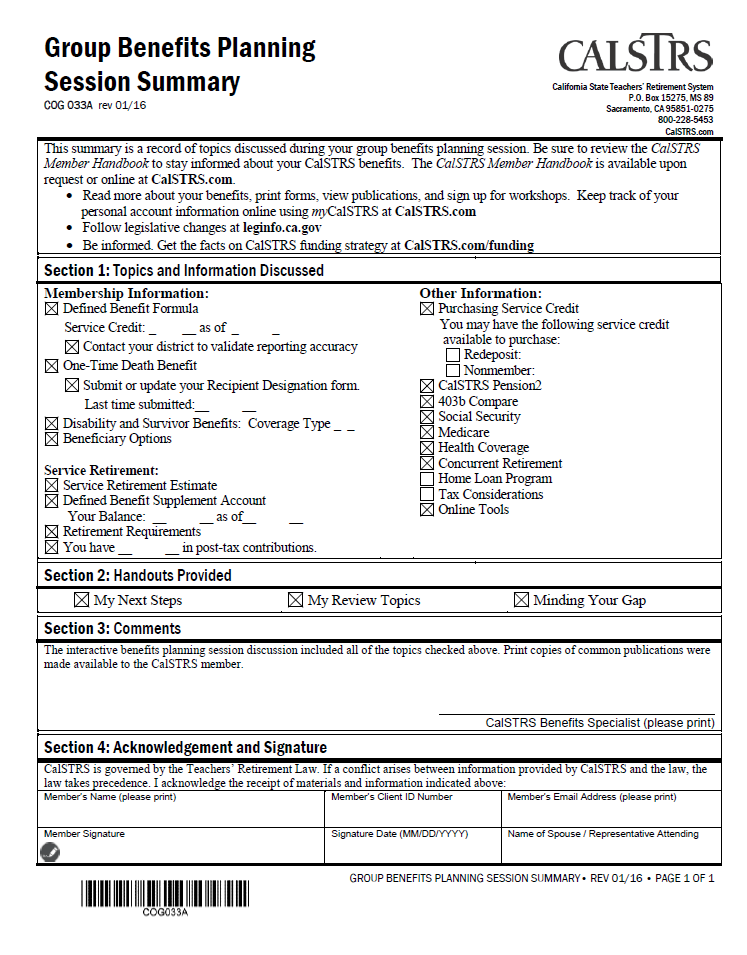 My Next Steps:


Interactive workbook


Guide for today’s session


Action items
Session Summary:

Your personal information

Refer to throughout the session

Overview of 
   today’s topics
My Next Steps
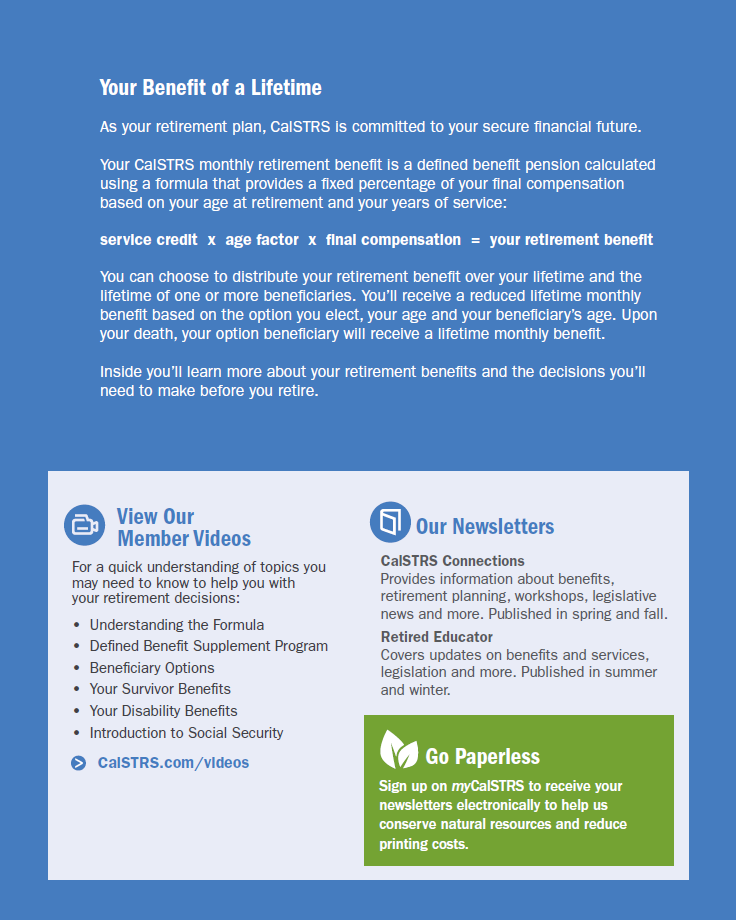 Did you know CalSTRS is a hybrid retirement system?
Your CalSTRS Retirement at a Glance
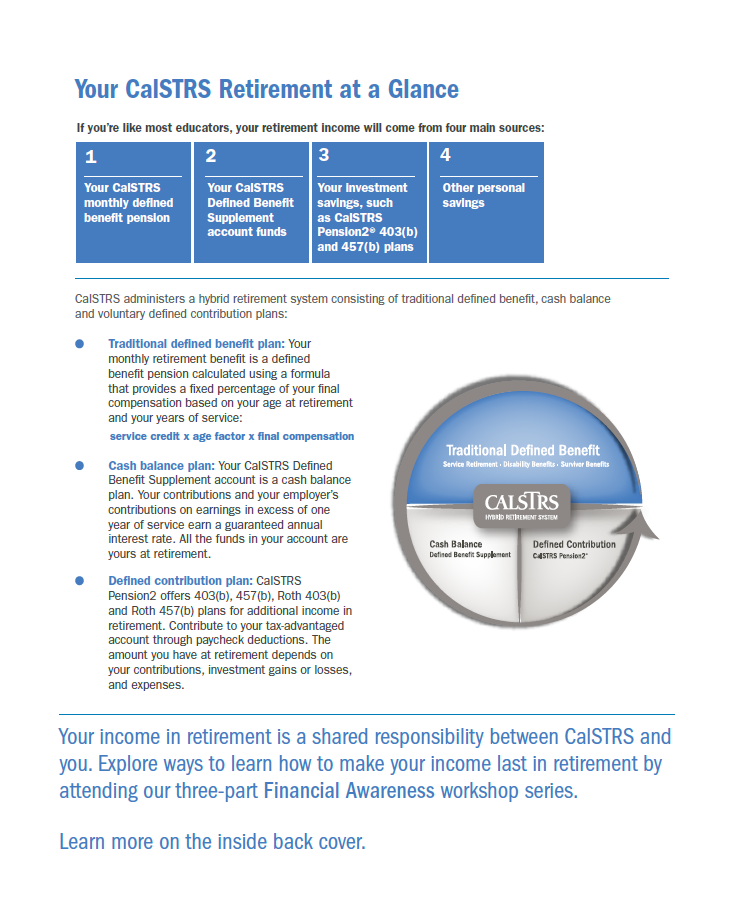 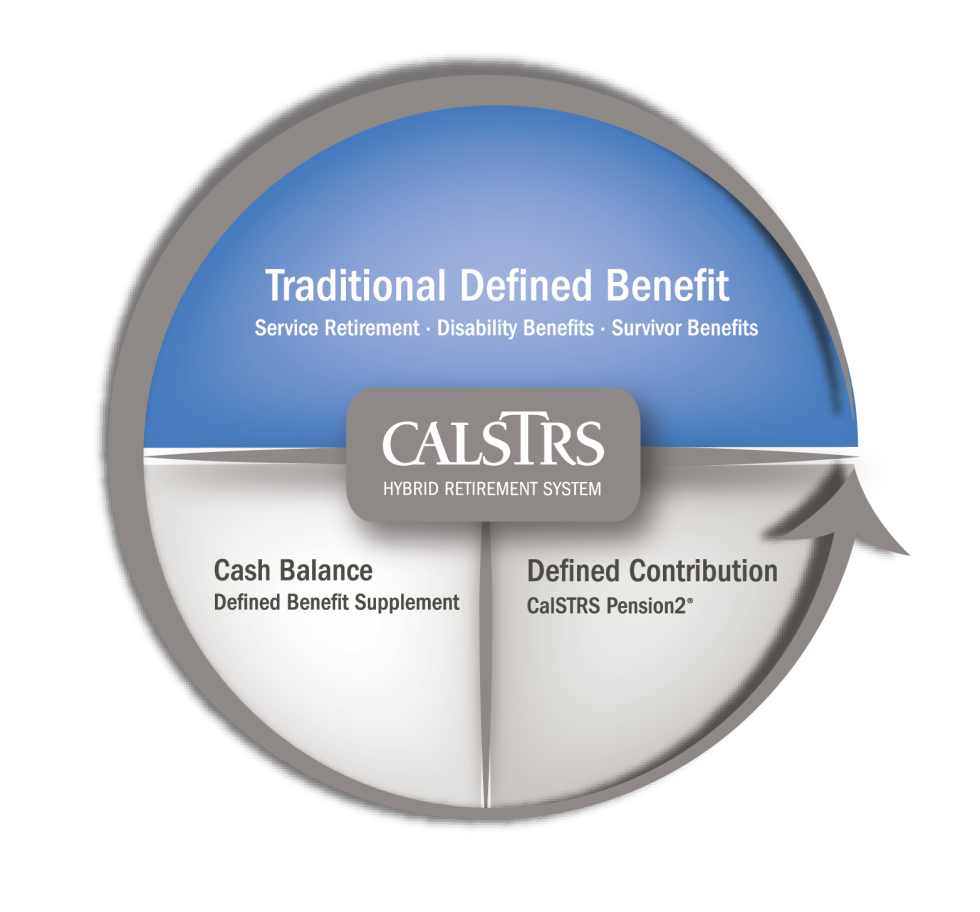 Traditional Defined Benefit
Defined Benefit Supplement
Defined Contribution
[Speaker Notes: Refer to the DB program, DBS and Pension2 as the three parts of CalSTRS Hybrid Retirement System 

Please note: 

• Refer members to Your CalSTRS Retirement at a Glance page of the My Next Steps. 
• Refer to hybrid components as a transition from DB, DBS, and P2.]
Section 1 My Member Information
Section 1: My Member Information
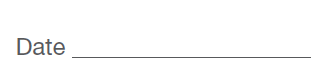 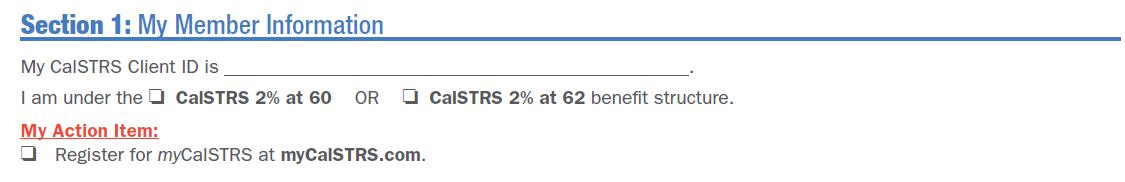 Section 2 My Defined Benefit Retirement
How much is my Defined Benefit retirement?
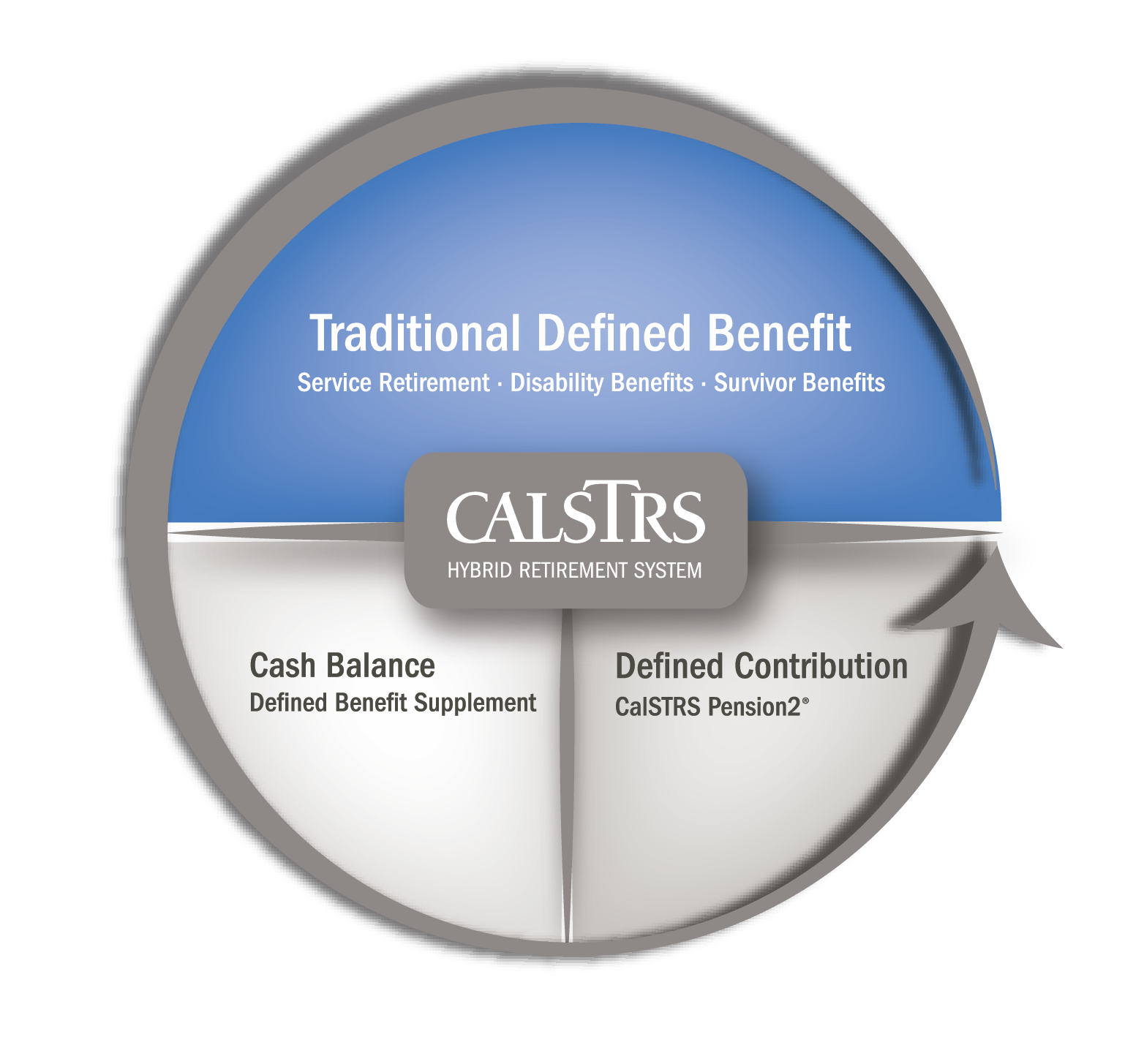 Defined Benefit Retirement Formula
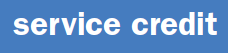 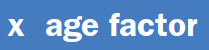 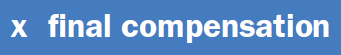 *
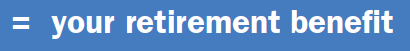 *Taxable income
My Retirement Estimate
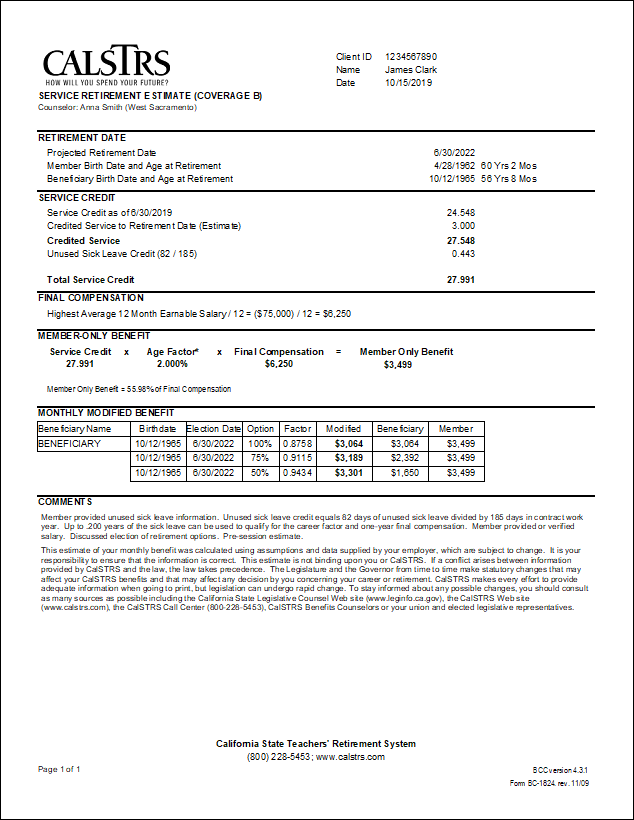 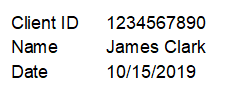 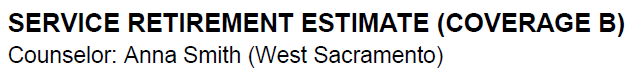 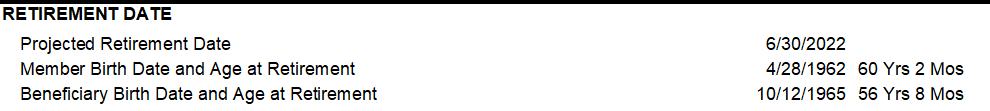 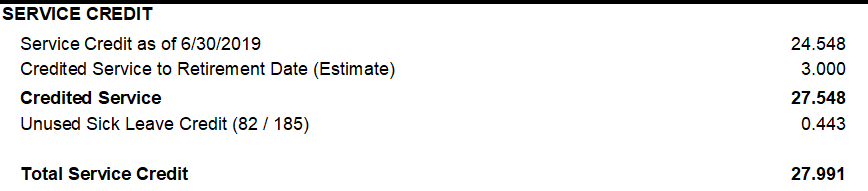 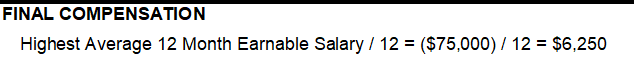 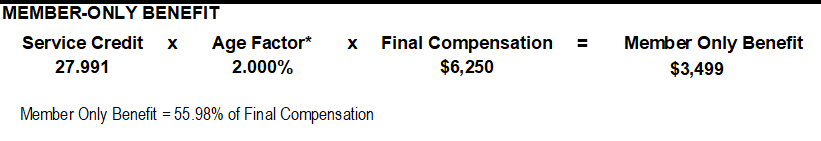 For 2% at 60 members, if you retire with 30 or more years of credited service, 0.20% will be added to your age factor, up to 2.40%.
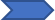 [Speaker Notes: Review estimate.

Point out that the highest average 12 month earnable salary is used in this estimate because the member is under the 2% @ 60 benefit structure and has over 25 years of credited service. 

Mention that the Career Factor benefit enhancement is only available for 2% @ 60 members.]
Section 2: My Defined Benefit Retirement
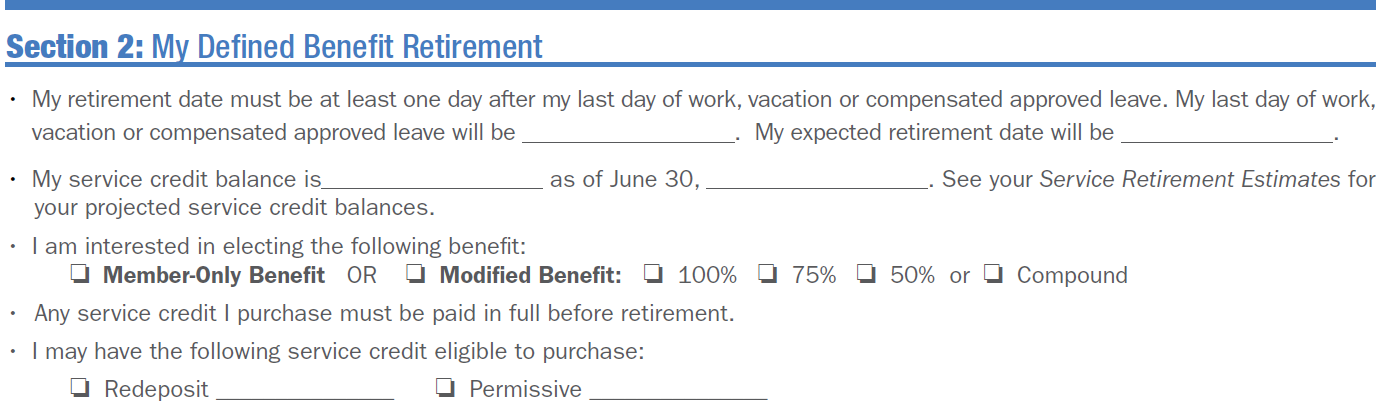 Can I provide a lifetime benefit to my loved ones after my death?
Beneficiary Options
Providing for My Loved Ones
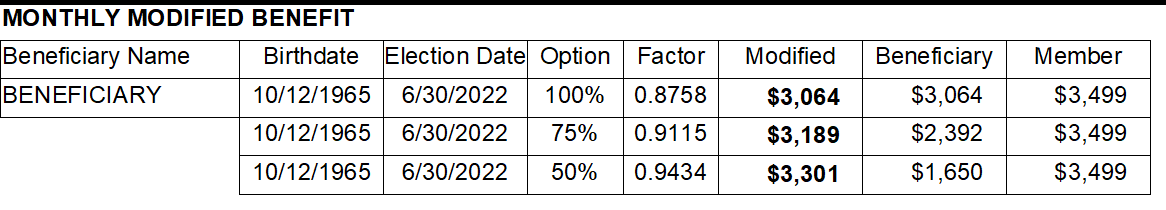 Section 2: My Defined Benefit Retirement
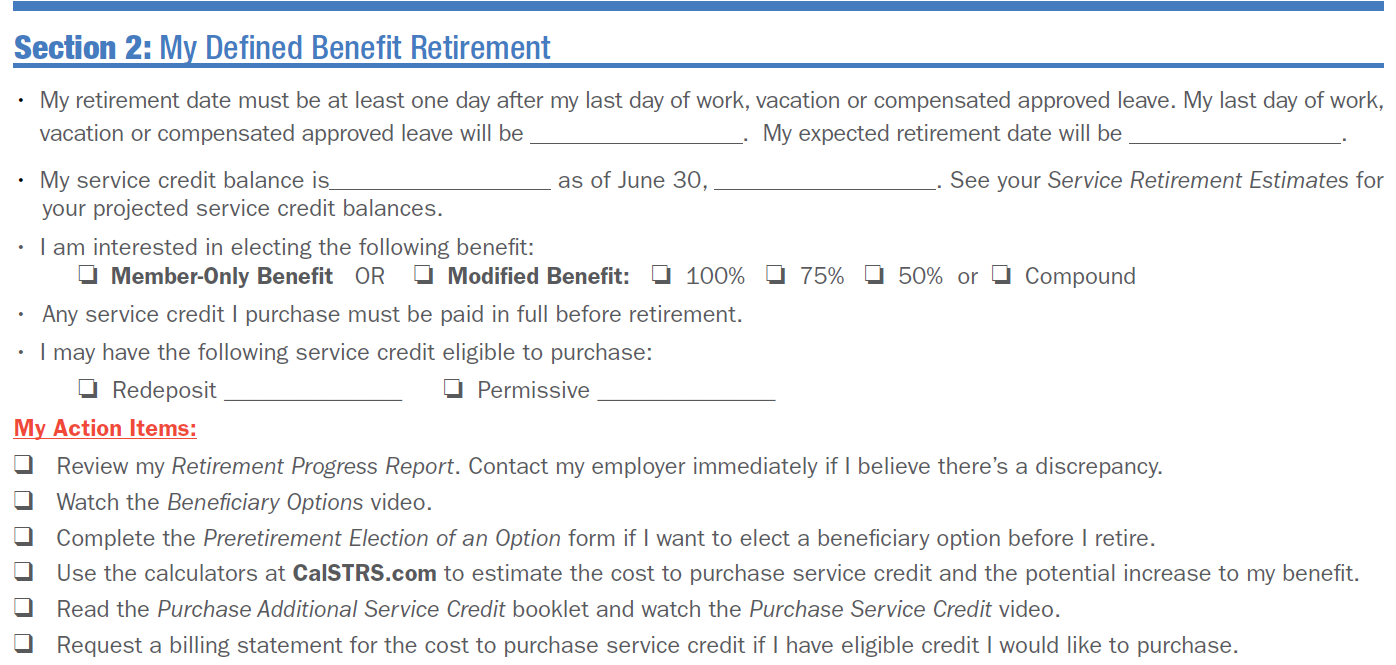 Purchasing Service Credit
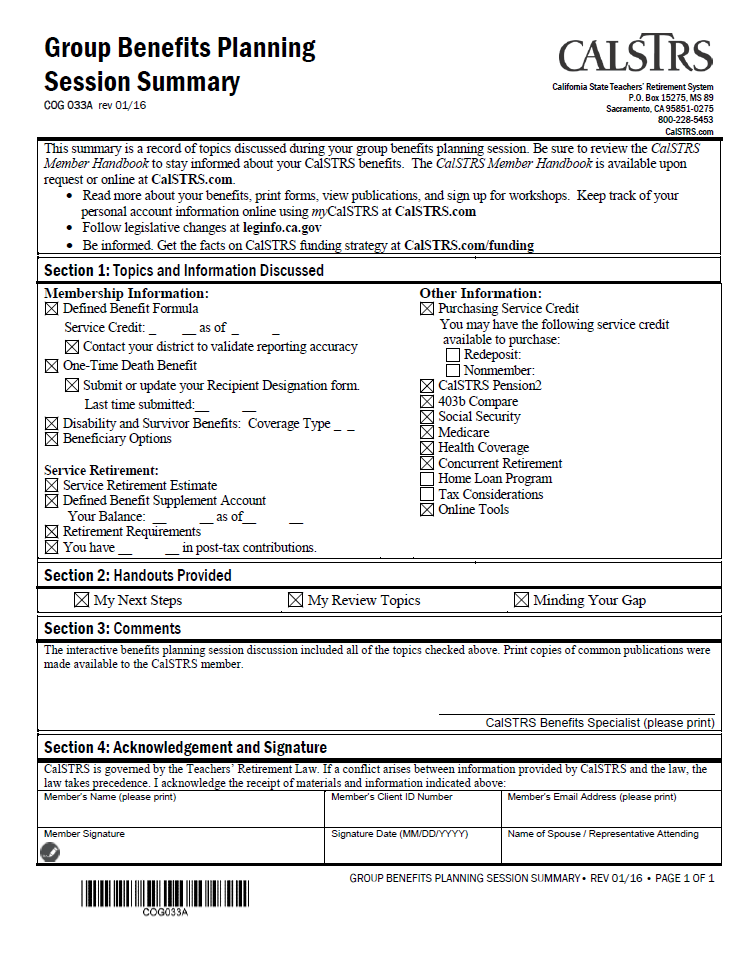 You may be able to:
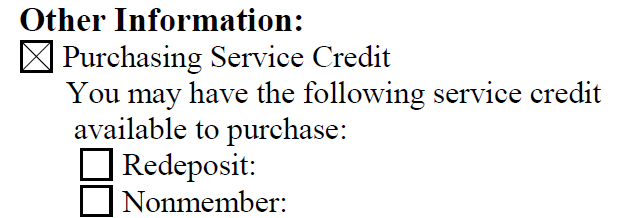 Redeposit withdrawn contributions

Purchase permissive service credit
Purchasing Service Credit
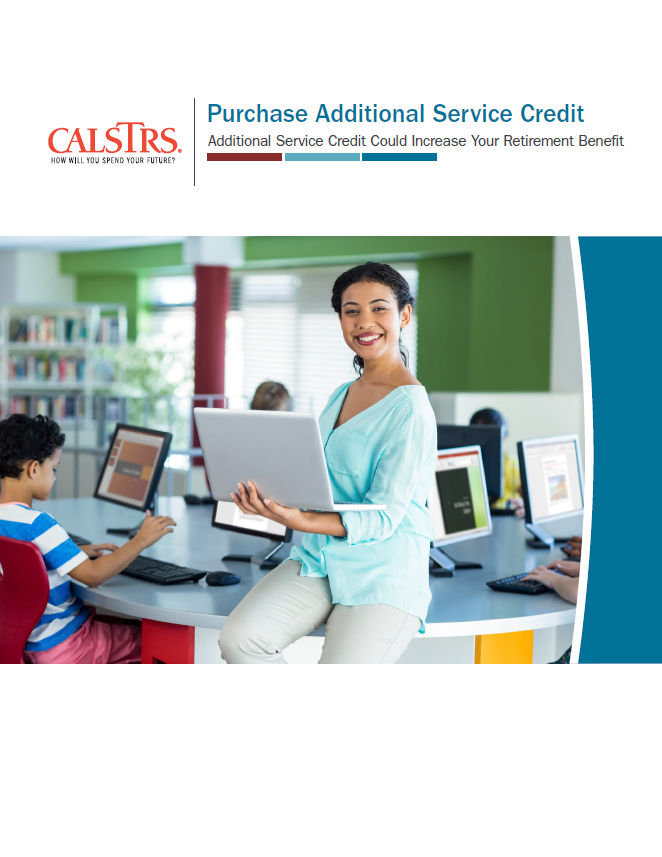 [Speaker Notes: Point out Our Publications page in My Next Steps and explain that the most popular CalSTRS publications are listed here (and can be accessed using a QR code scanner) or online at CalSTRS.com.

For all other forms and publications, encourage member to download materials from CalSTRS.com or submit information through myCalSTRS.]
Purchasing Service Credit
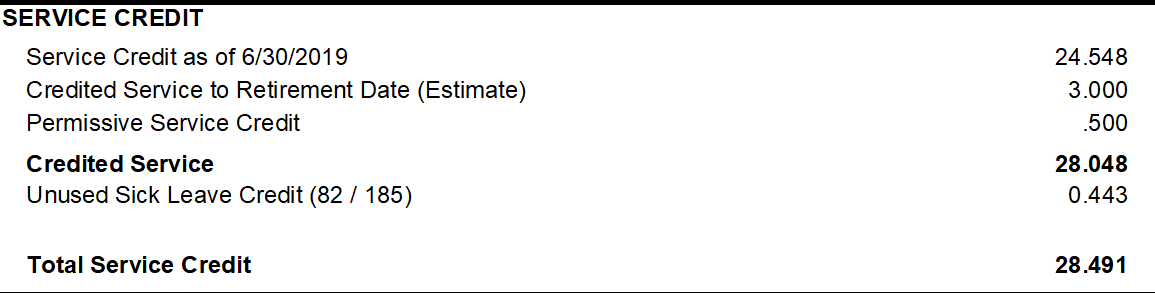 Section 2: My Defined Benefit Retirement
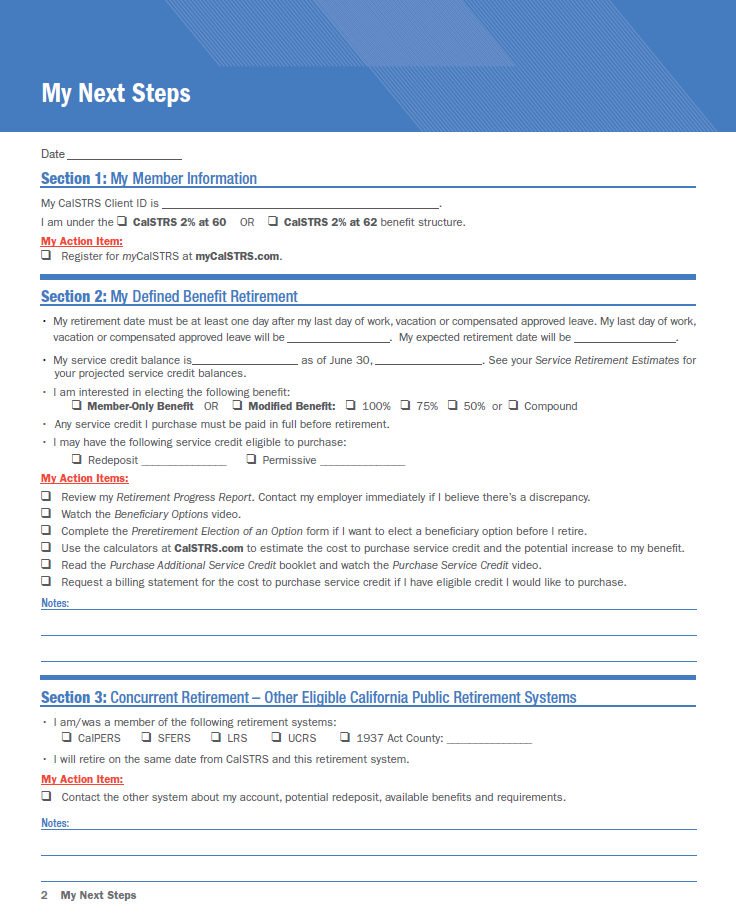 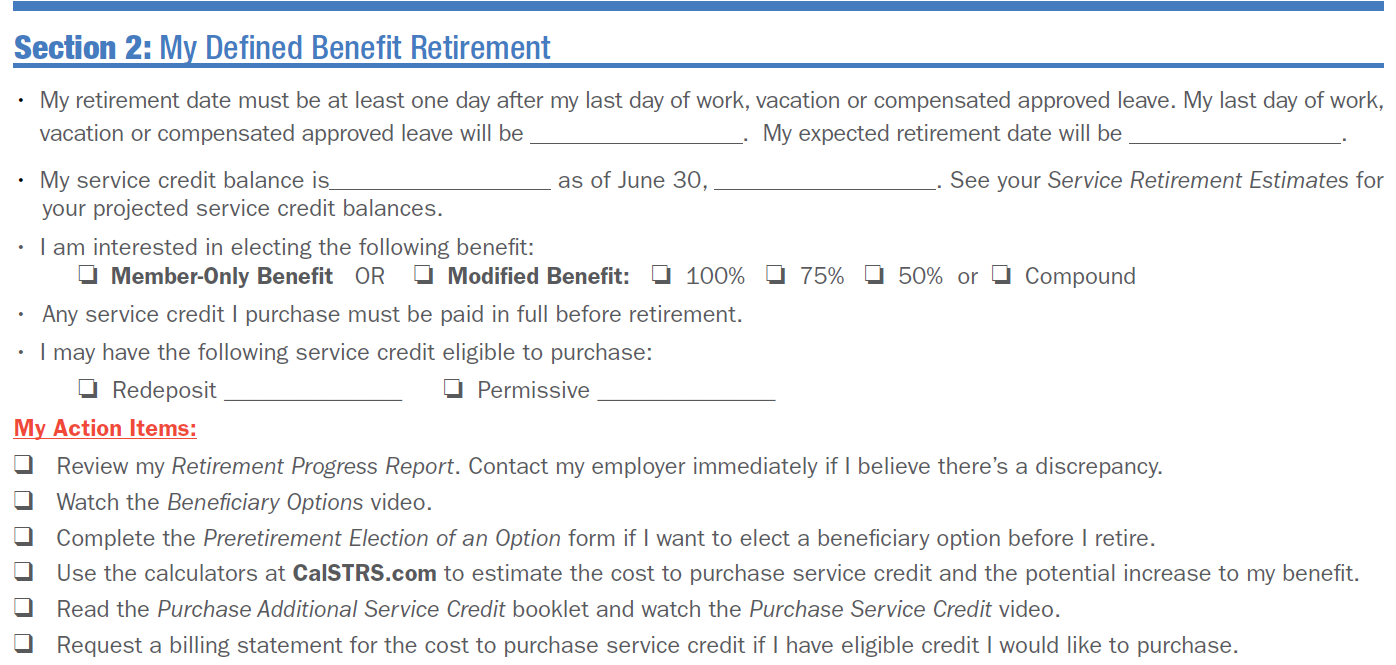 Section 3 Concurrent Retirement
Section 3: Concurrent Retirement
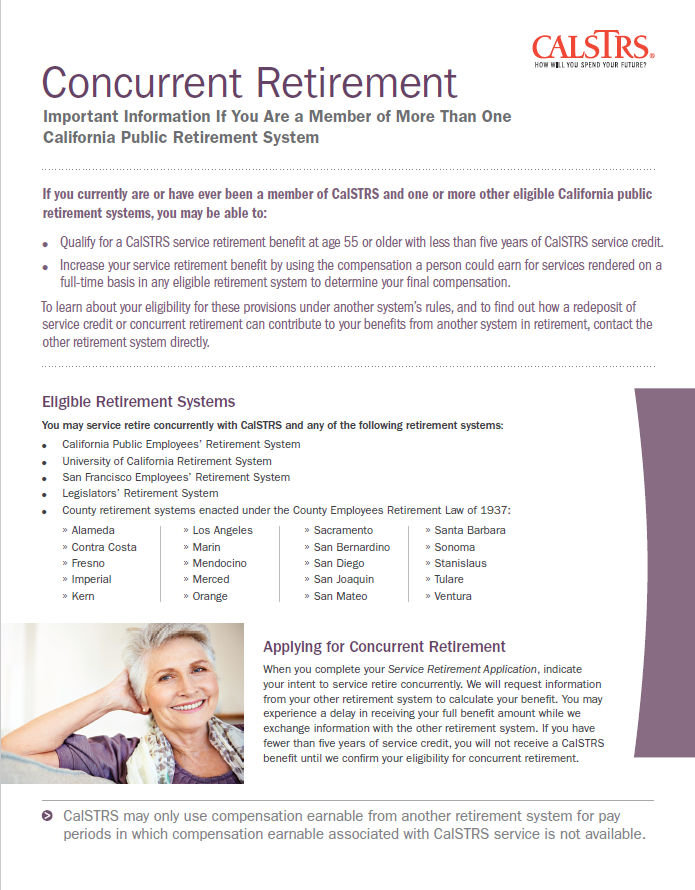 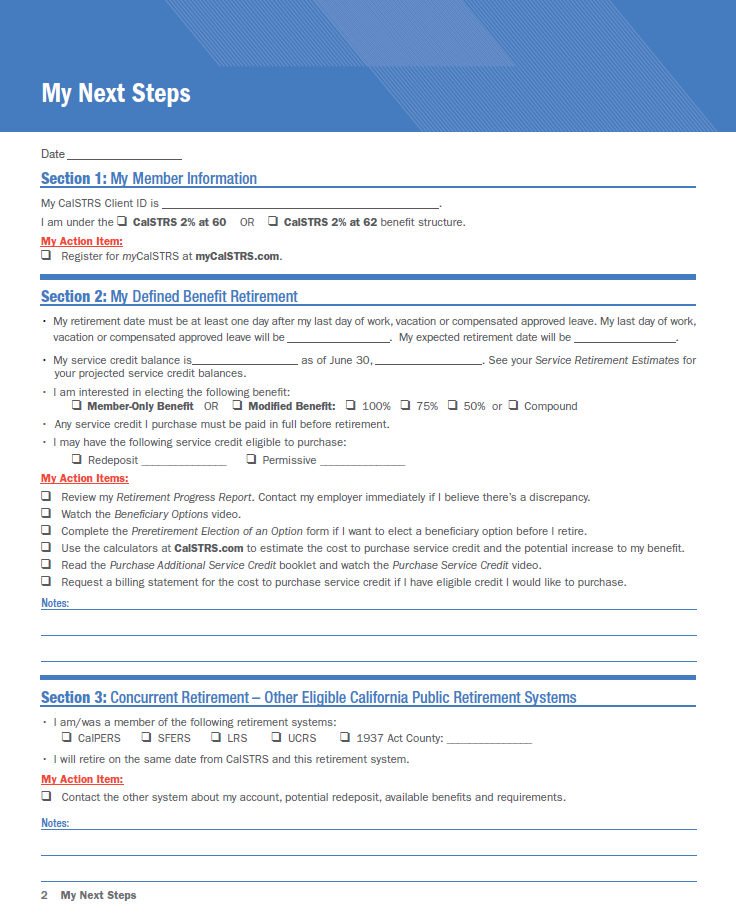 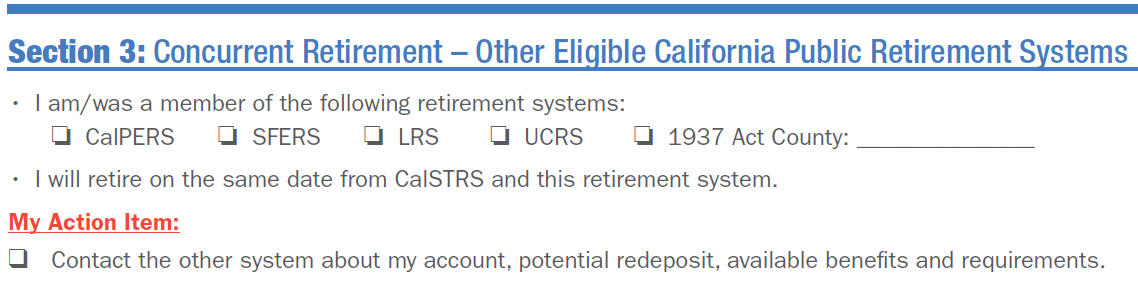 Section 4 My Defined Benefit Supplement Account
What is the Defined Benefit Supplement account?
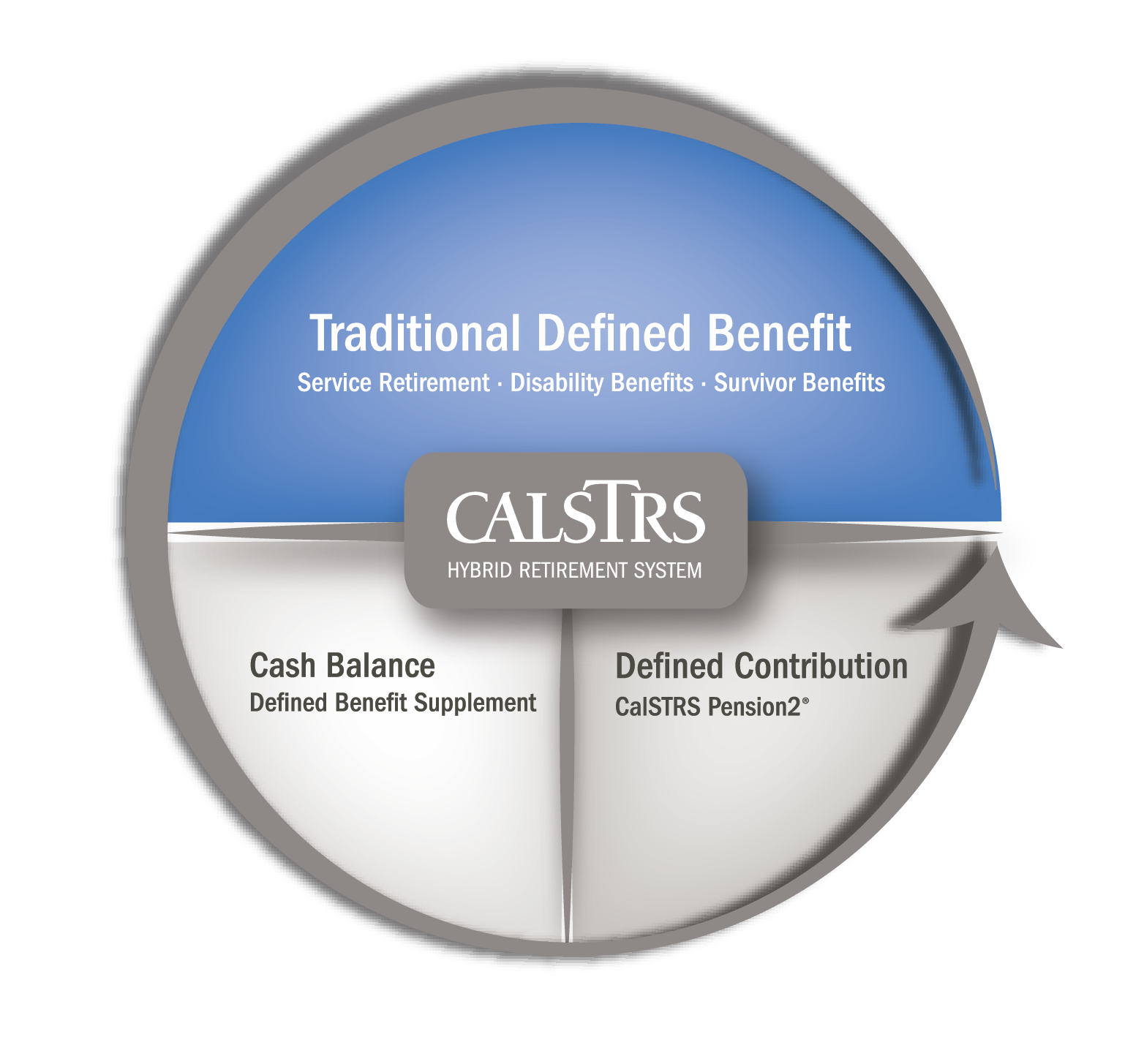 Section 4: My Defined Benefit Supplement Account
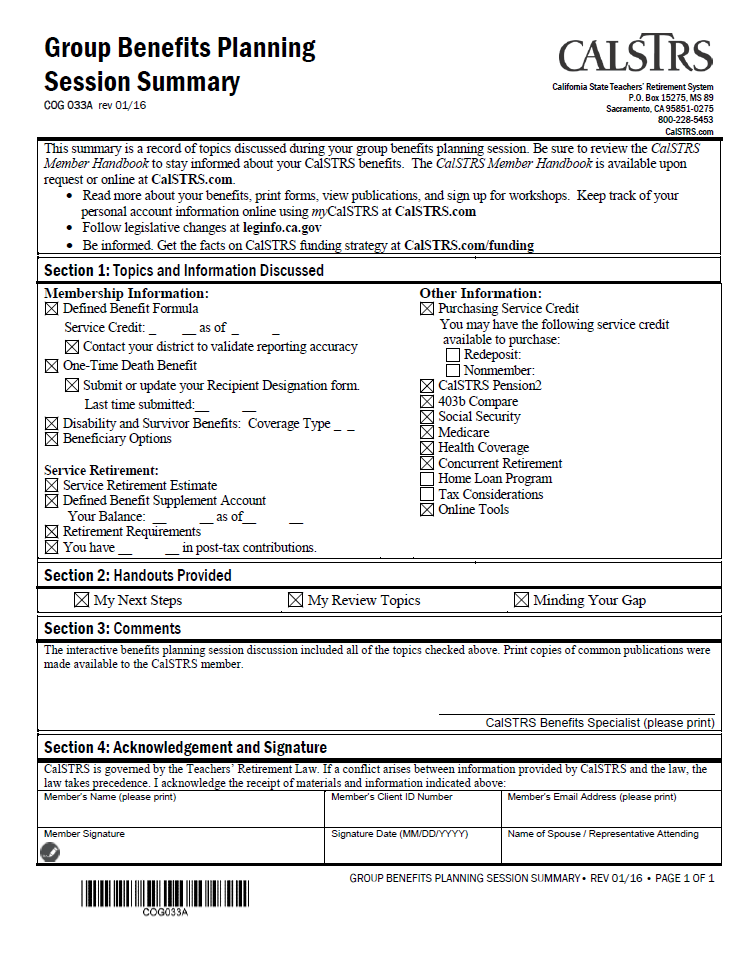 For your Defined Benefit Supplement account balance, refer to your Session Summary.
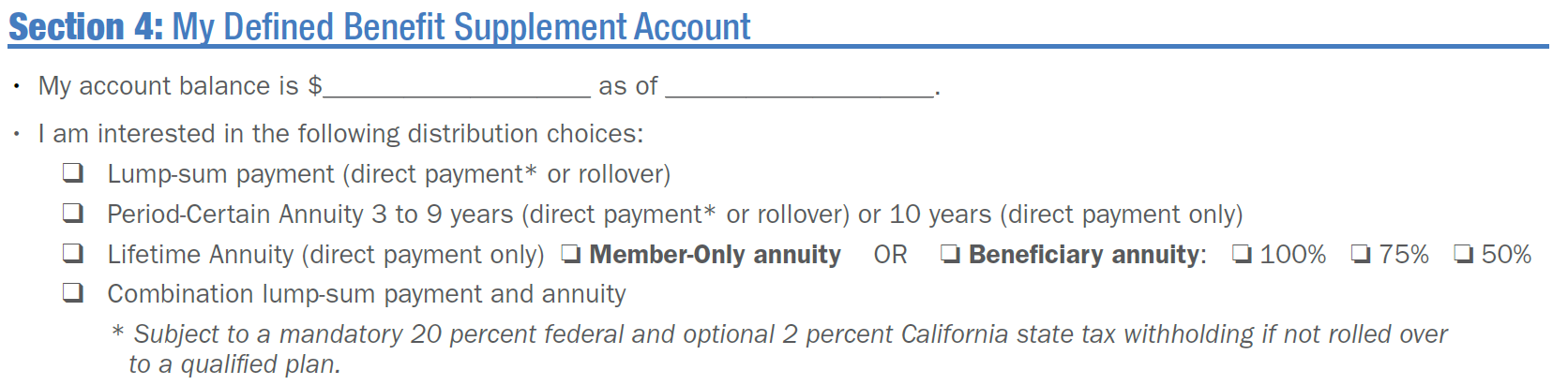 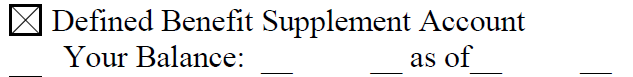 Section 4: My Defined Benefit Supplement Account
Lump-sum payment
Direct payment* or rollover
Period-Certain Annuity
3 to 9 year*
10 year
Account balance of $3,500 or more
Lifetime Annuity
Member-Only or Beneficiary Annuity
Combination
Lump-sum payment and annuity*
*Tax considerations
Section 4: My Defined Benefit Supplement Account
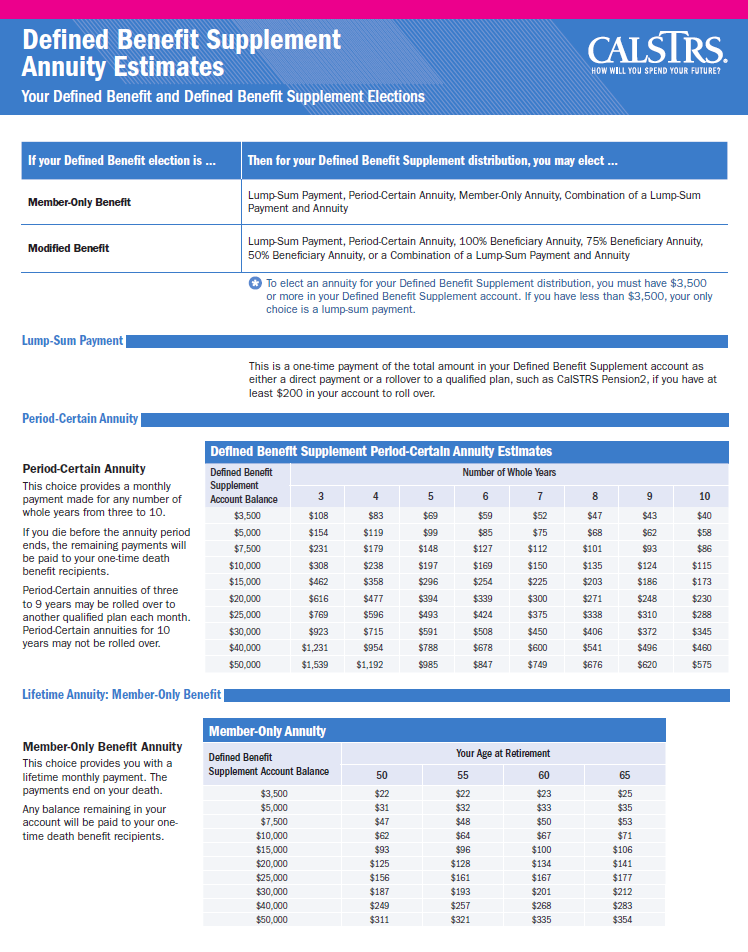 Account balance under $3,500
or 
more than 1 year from retirement
Section 4: My Defined Benefit Supplement Account
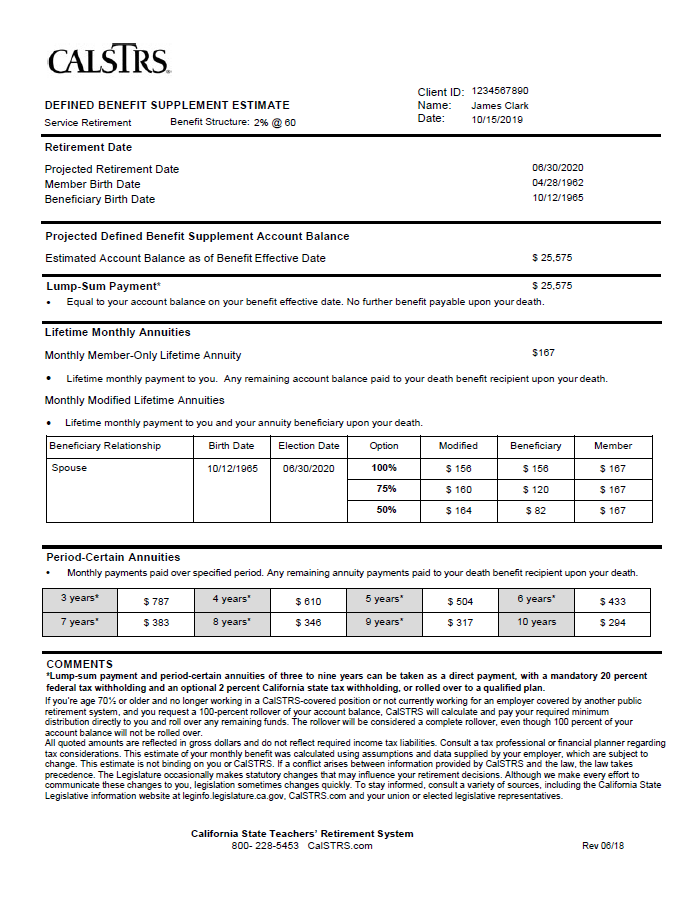 Account balance of $3,500 or more
and 
within 1 year of retirement
Section 4: My Defined Benefit Supplement Account
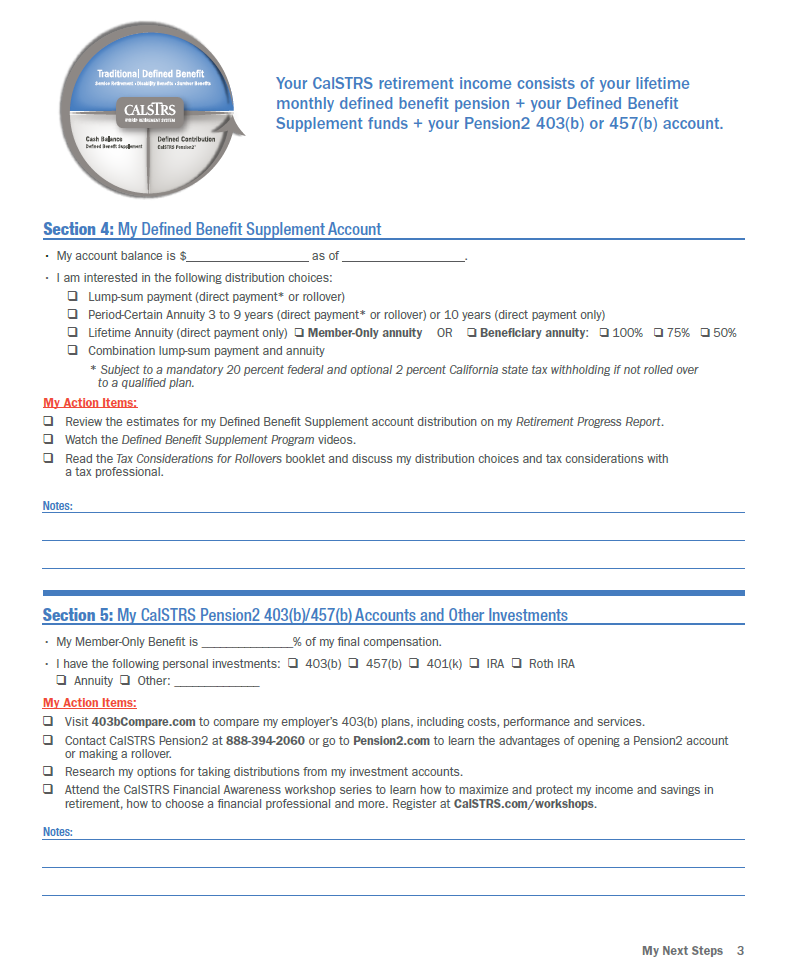 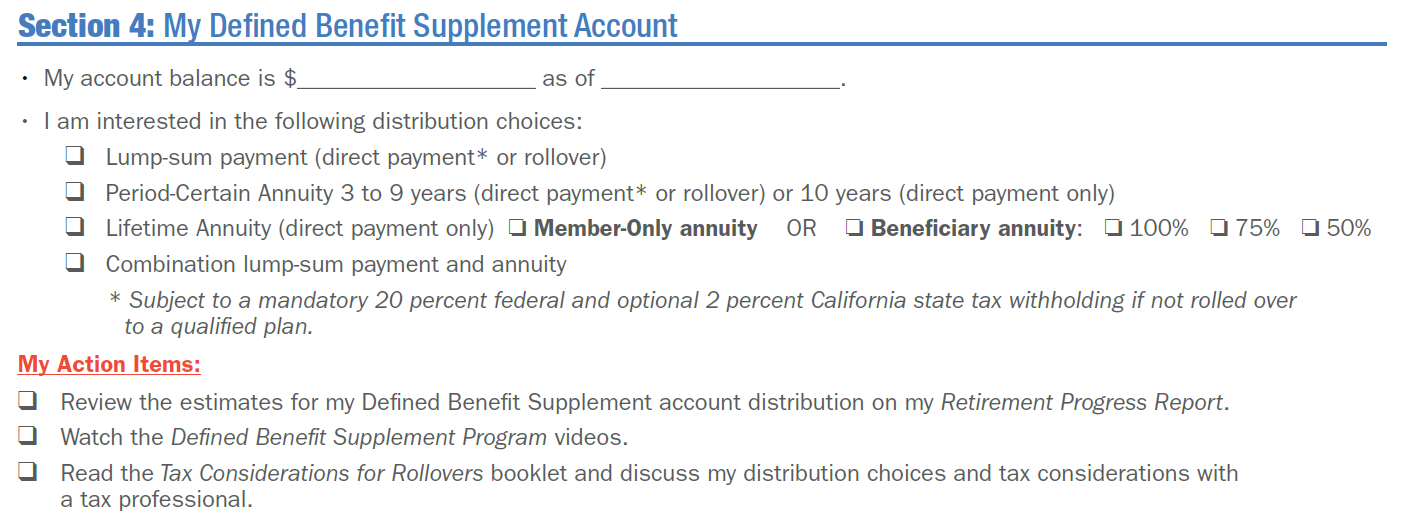 Section 5 My CalSTRS Pension2Account and Other Investments
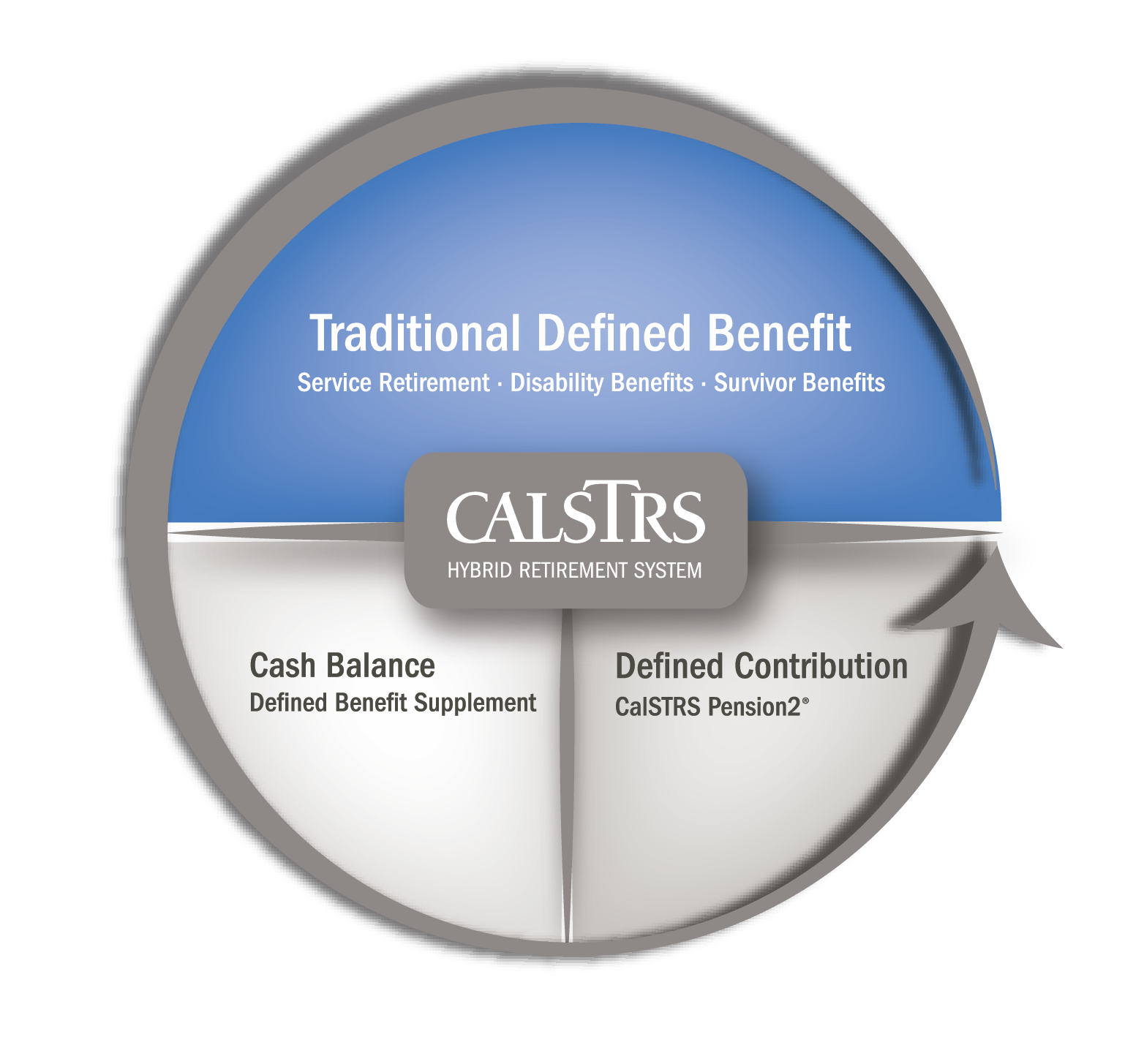 Do I have enough to retire?
Section 5: My CalSTRS Pension2 Account and Other Investments
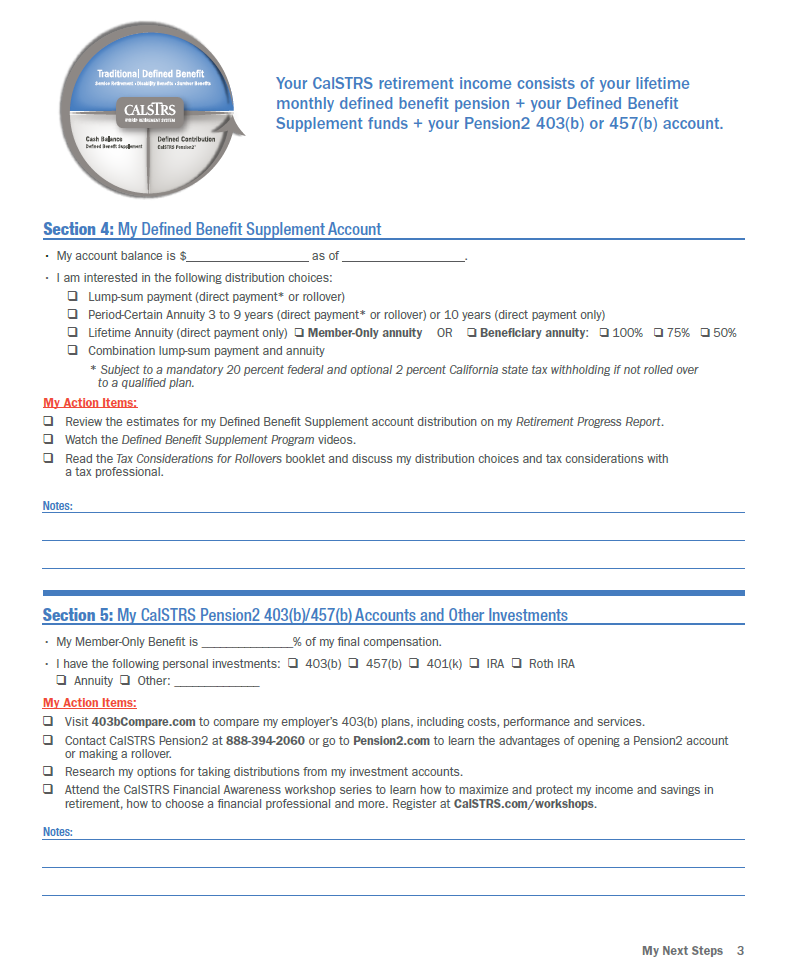 Refer to your  Defined Benefit estimate for your percentage.
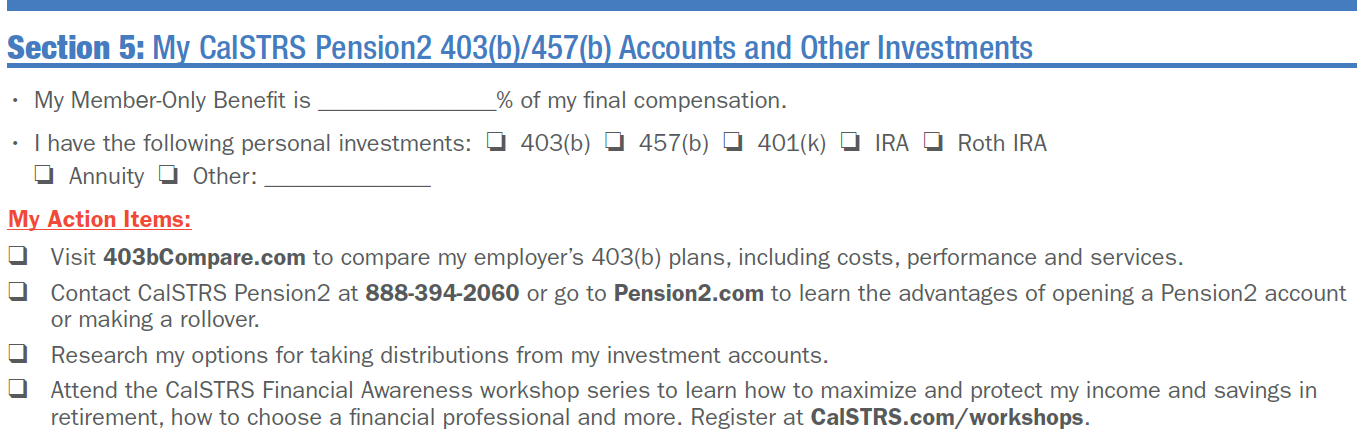 CalSTRS Pension2
Tax-deferred
	retirement savings
 
Low and transparent costs

No commissions, load fees or surrender charges

Flexible investment    options
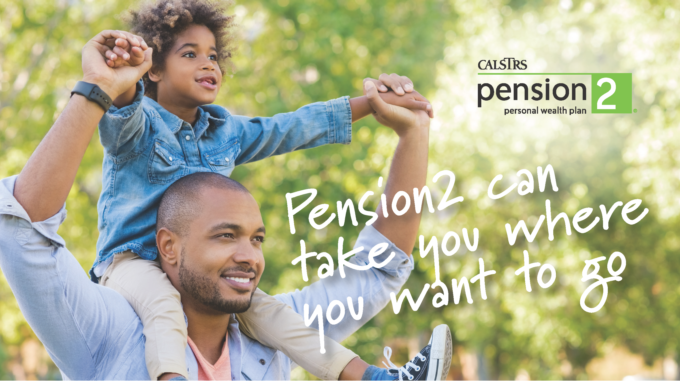 For a complimentary statement comparison, call 888-394-2060, option 2.
What else does CalSTRS provide?
Section 6 My Disability and Survivor Benefits
Disability and Survivor Benefits
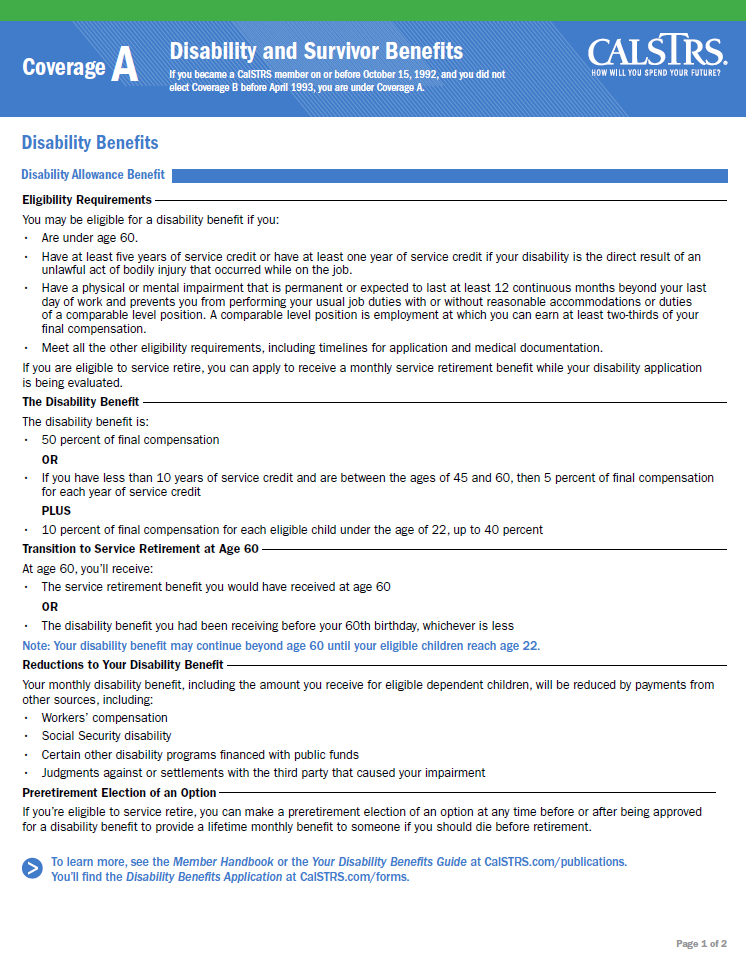 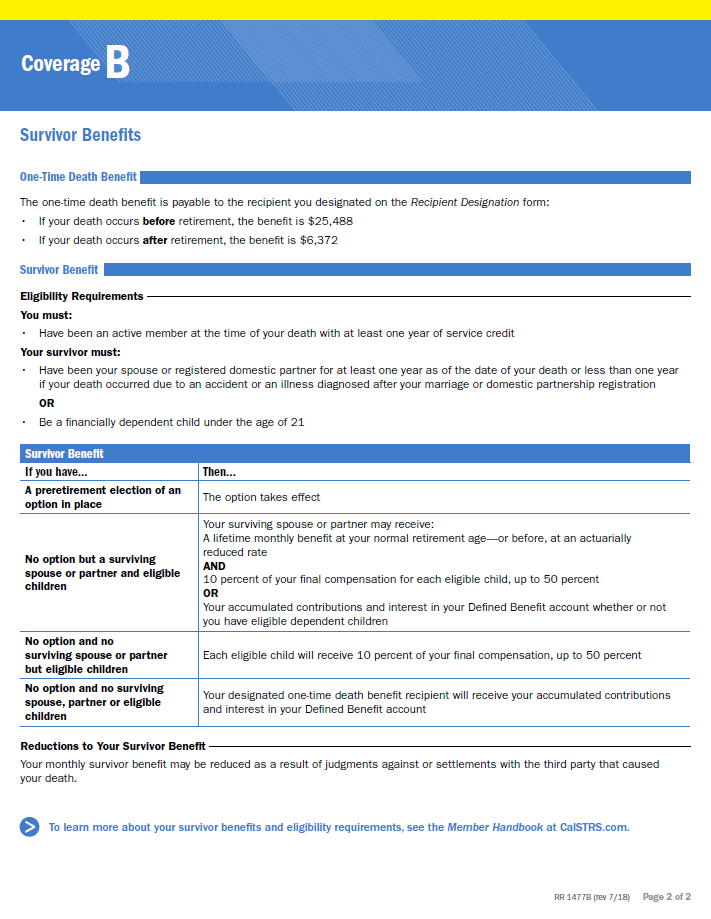 One-Time Death Benefit
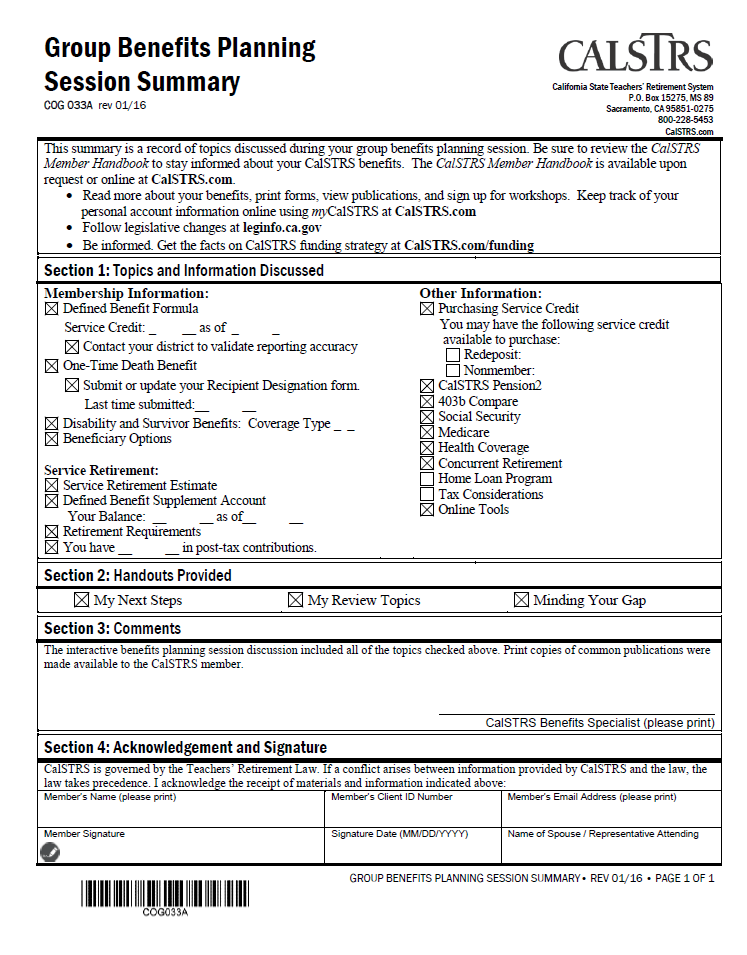 For your recipient designation information, refer to your Session Summary.
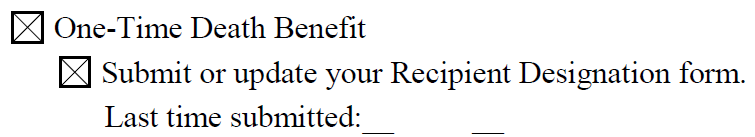 Section 6: My Disability and Survivor Benefits
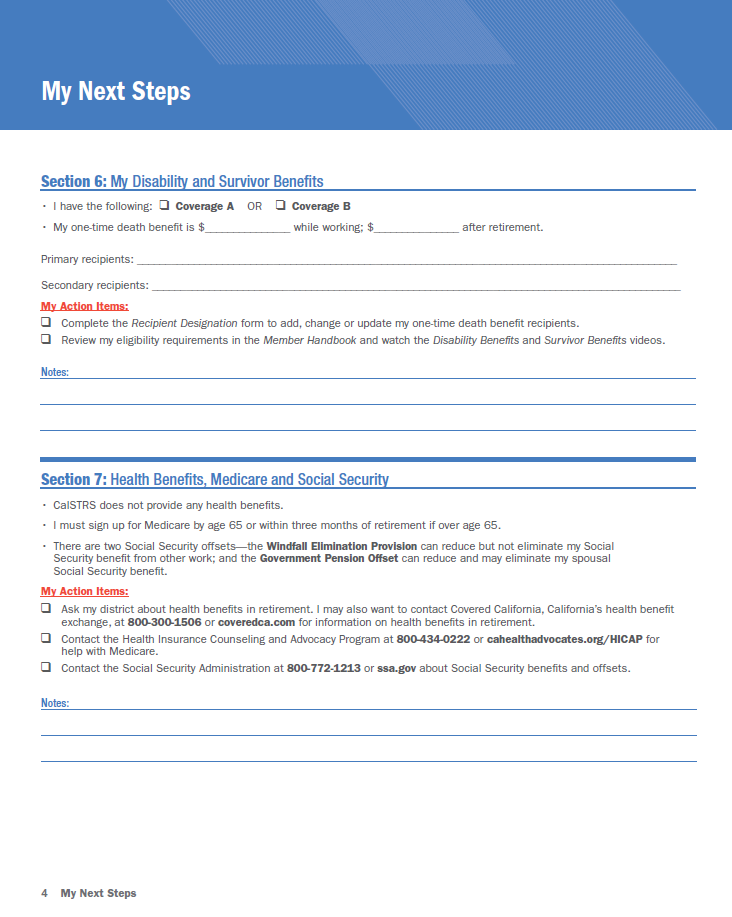 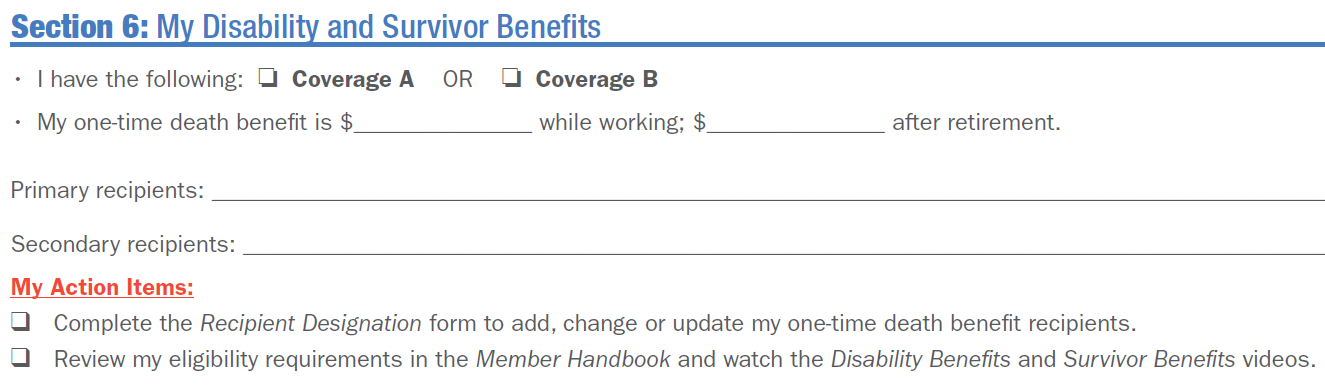 Section 7 Health Benefits, Medicare and Social Security
Section 7: Health Benefits, Medicare and Social Security
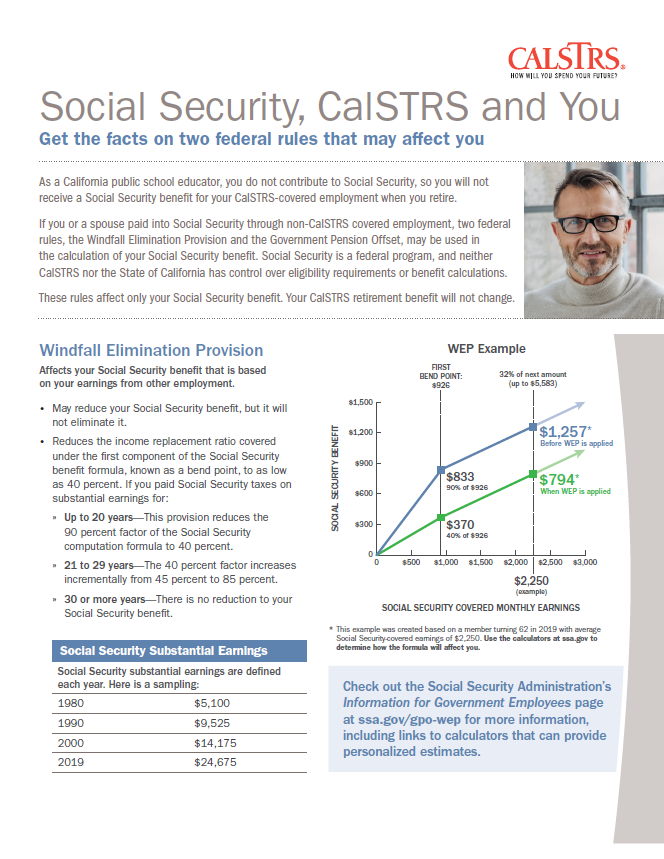 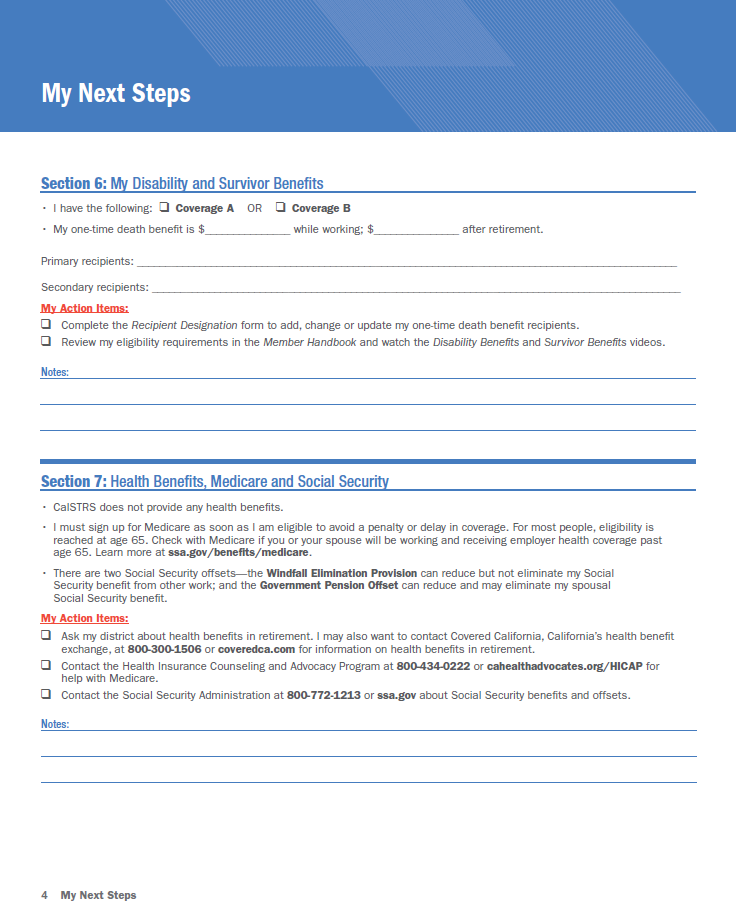 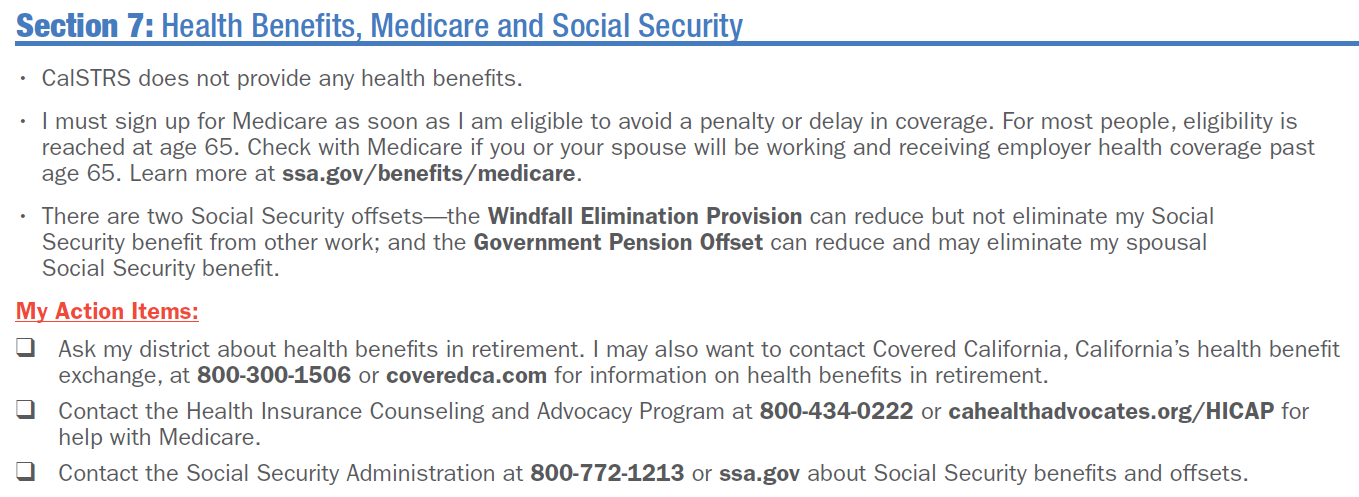 What do I need to do to retire?
Section 8 My Service Retirement Application and Benefit Payments
Section 8: My Service Retirement Application and Benefit Payments
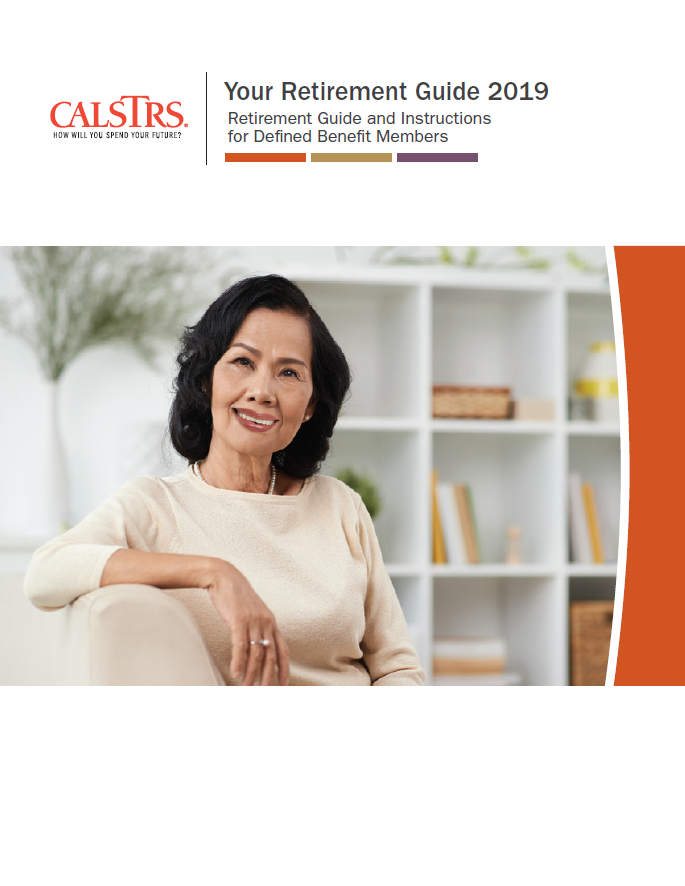 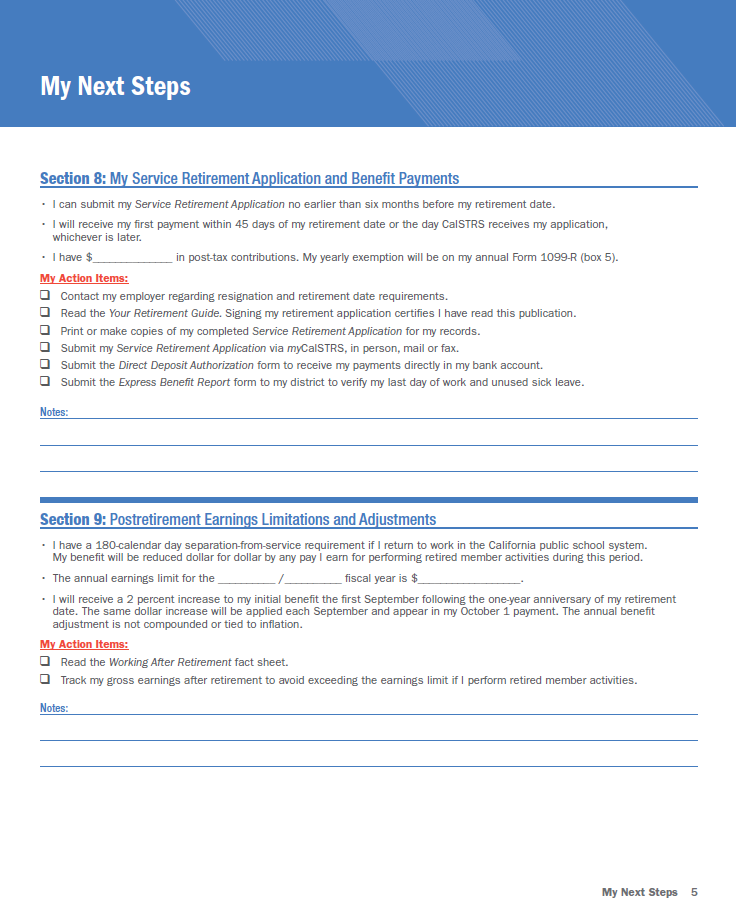 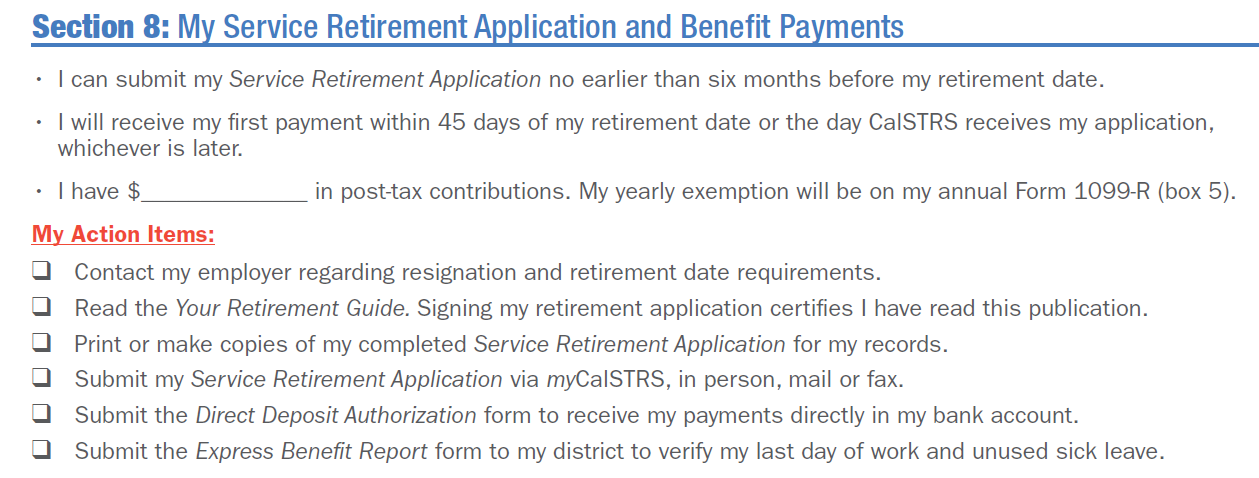 Submit My Service Retirement Application
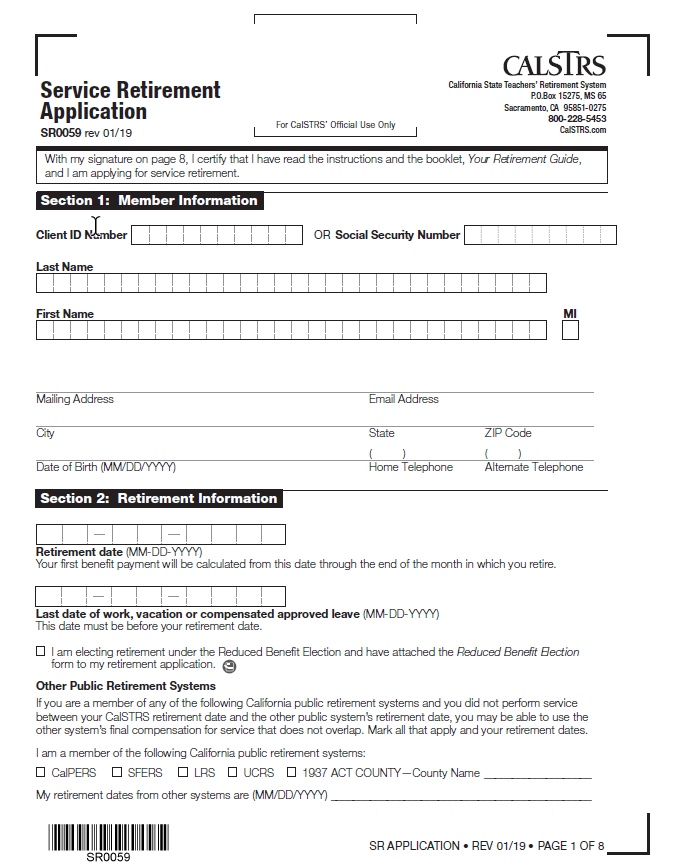 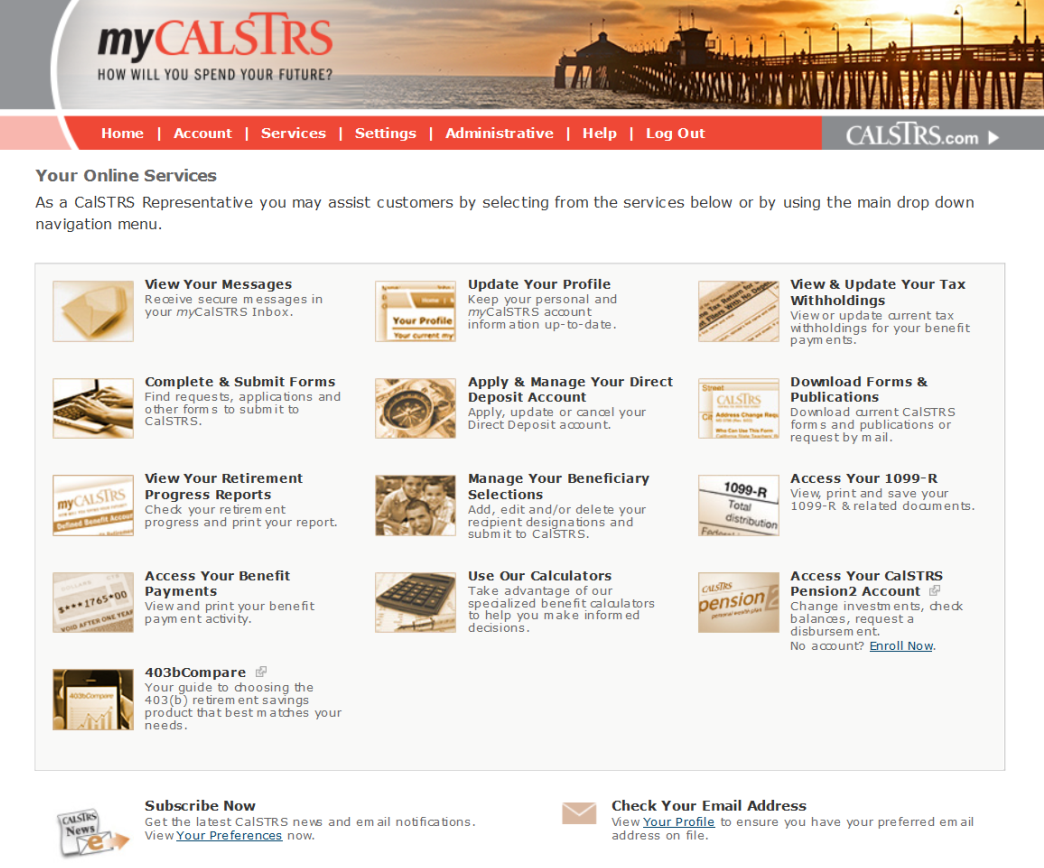 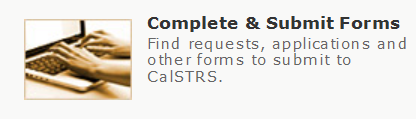 Sign Up for Direct Deposit
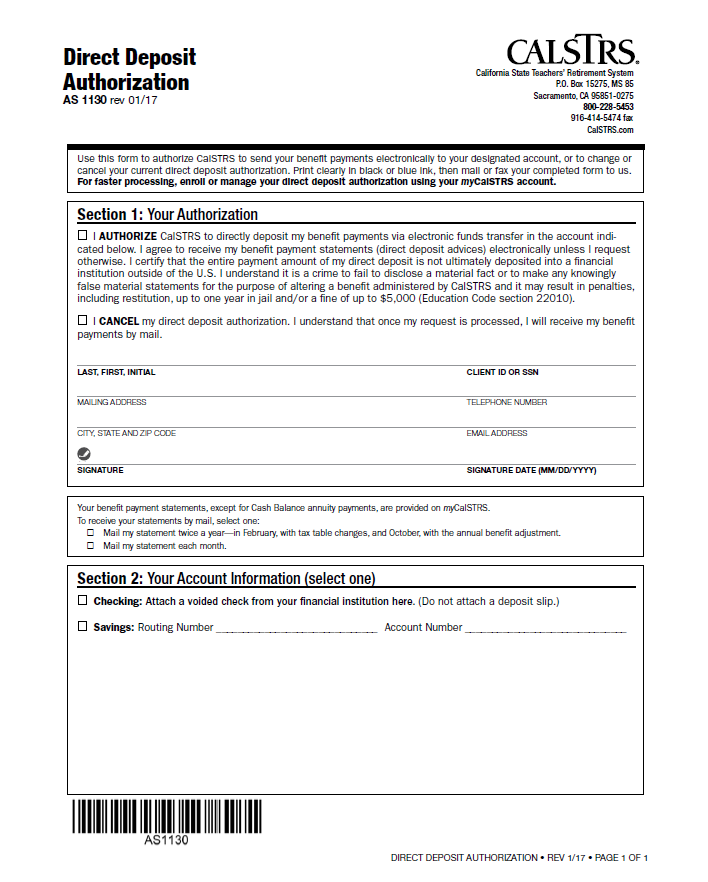 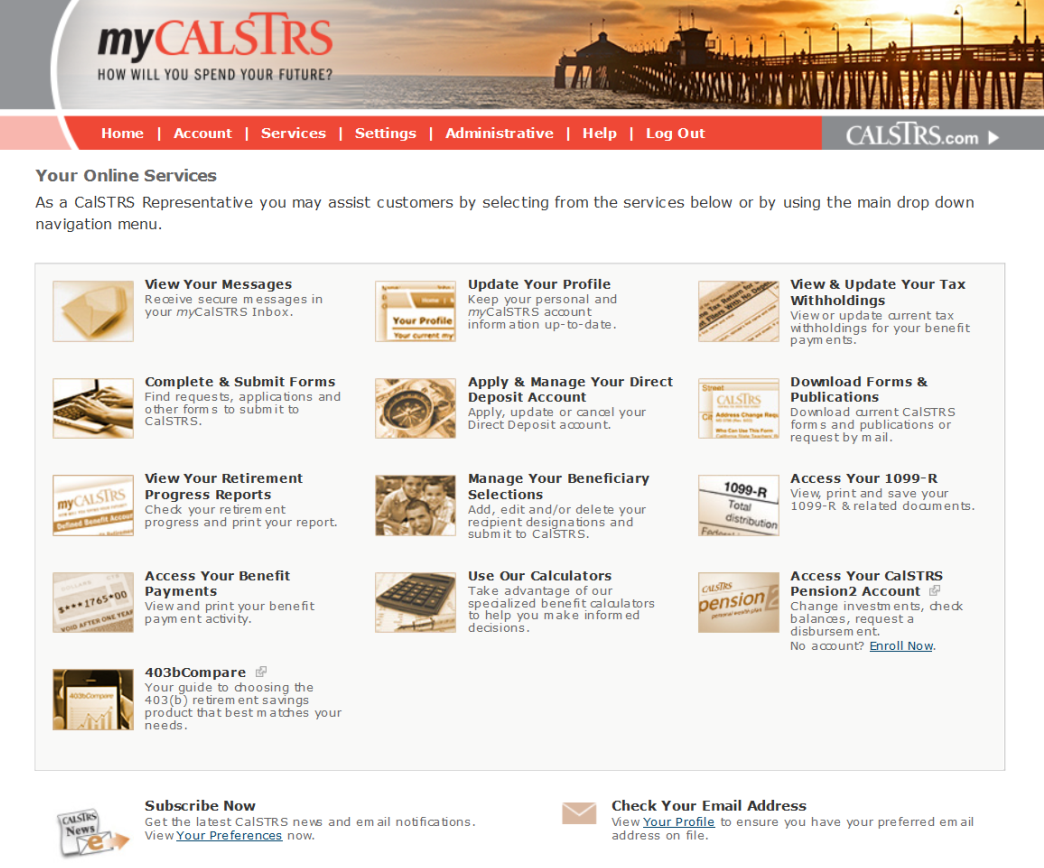 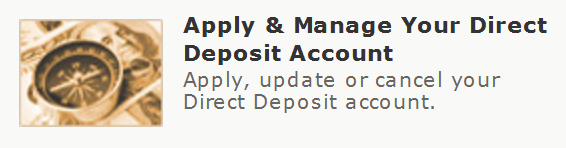 Submit an Express Benefit Report
Submit to all employers within the last year

Verifies:
Unused sick leave days
Last day of work
What happens once I retire?
Section 9 Postretirement Earnings Limitations and Adjustments
Section 9: Postretirement Earnings Limitations and Adjustments
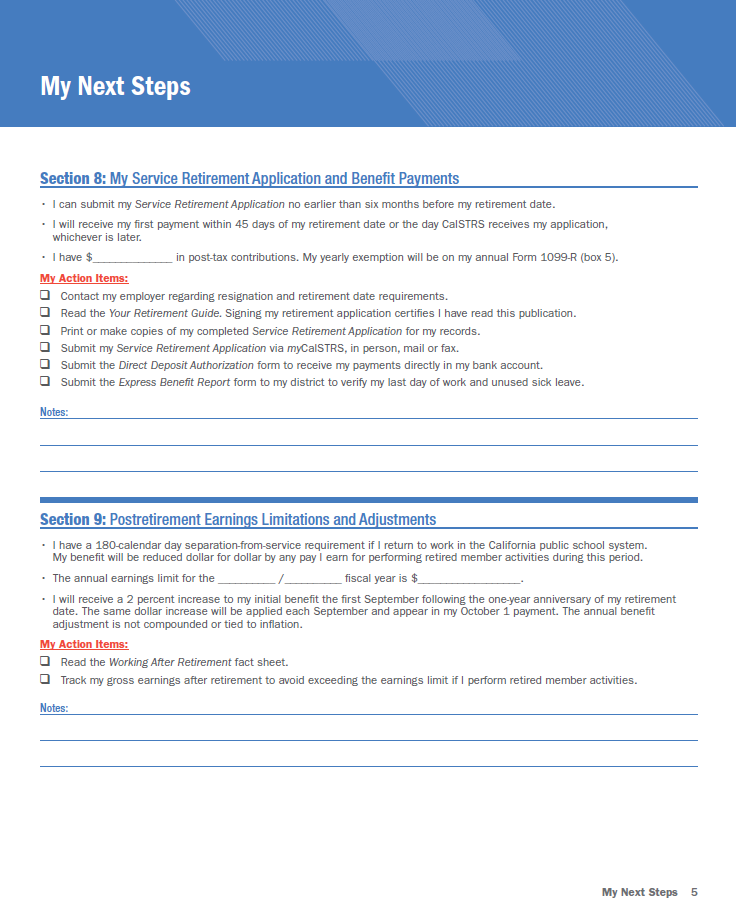 2020−21 fiscal year earnings limit = $47,713
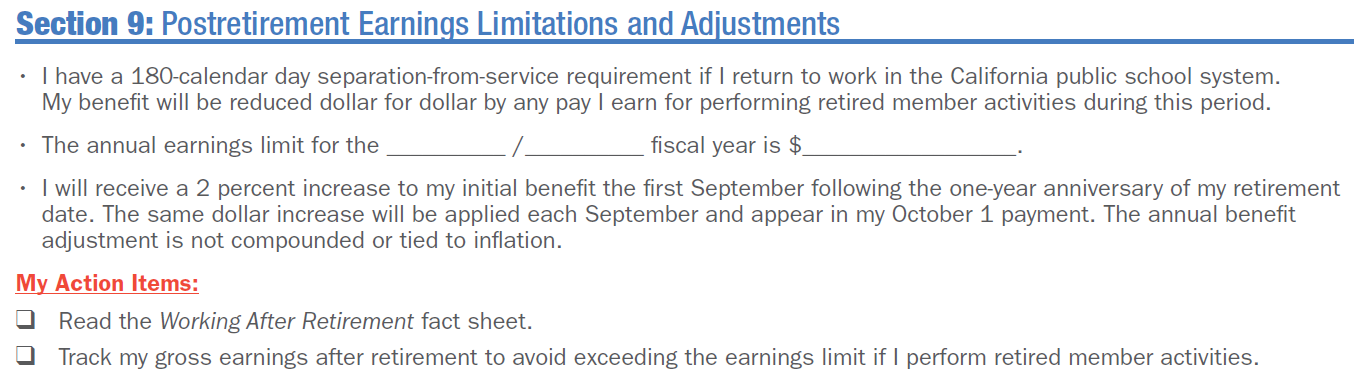 What are my CalSTRS resources?
My Next Steps
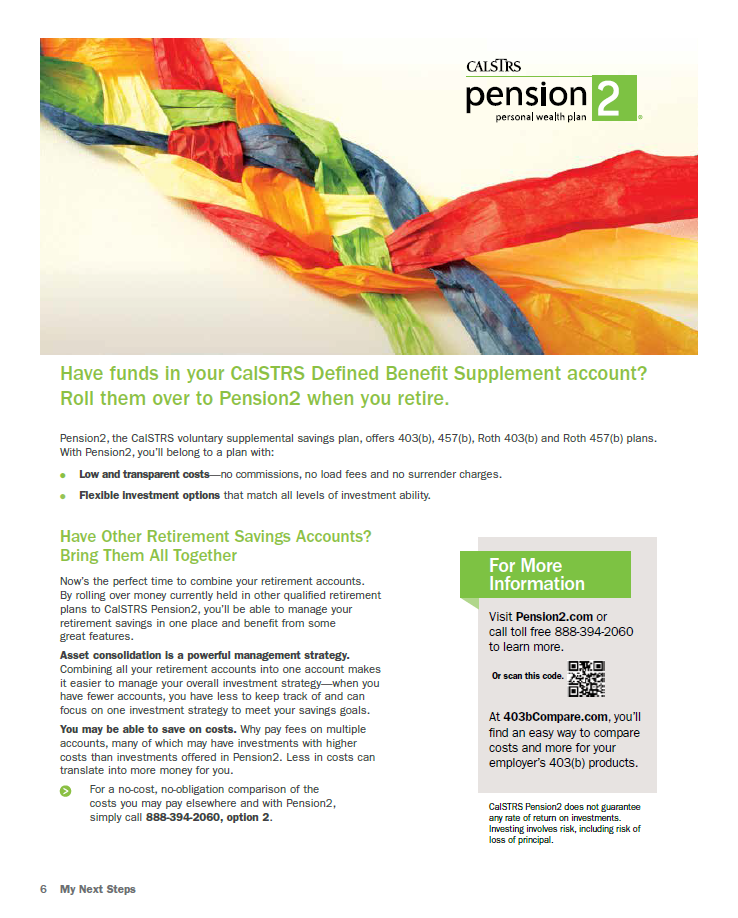 CalSTRS Publications
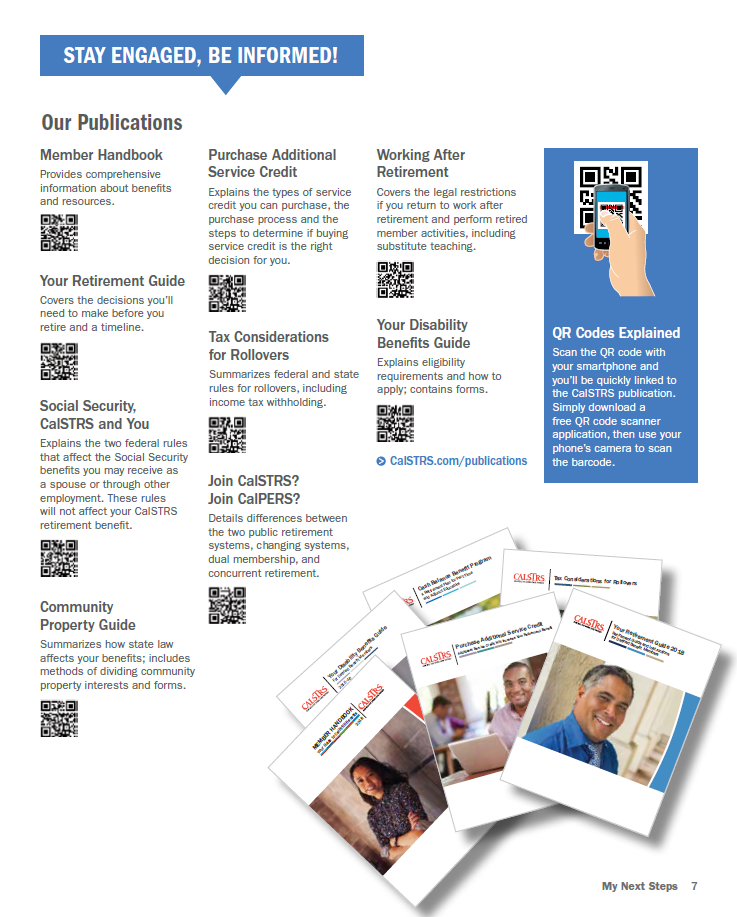 My Next Steps
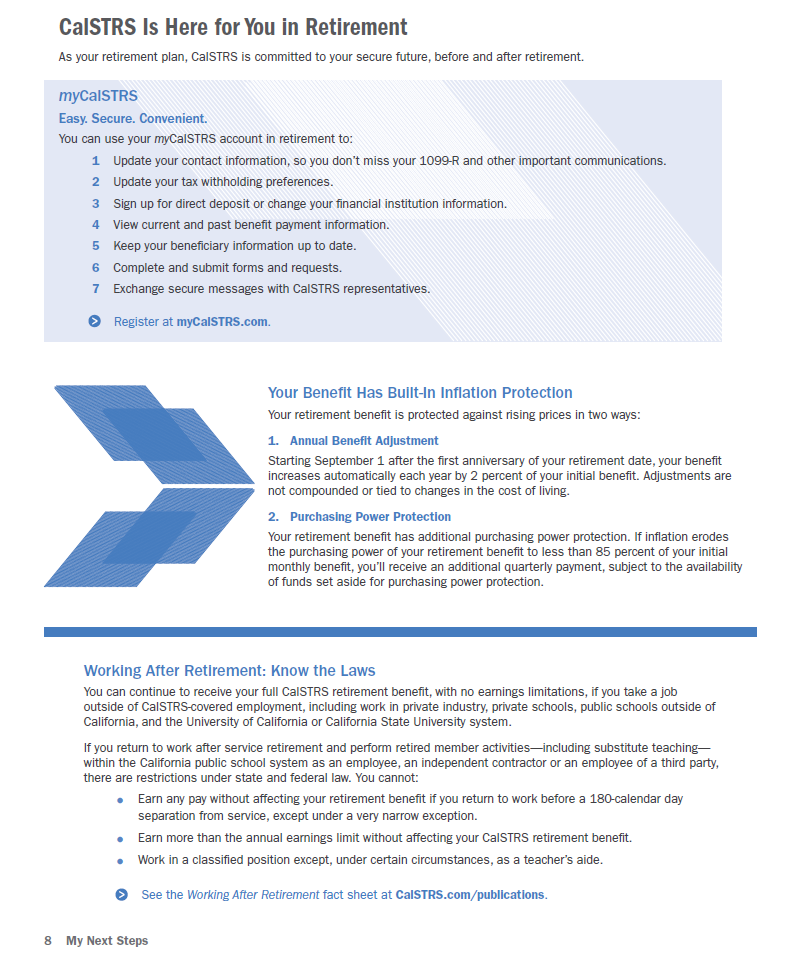 Workshops
Financial Awareness Series
myCalSTRS
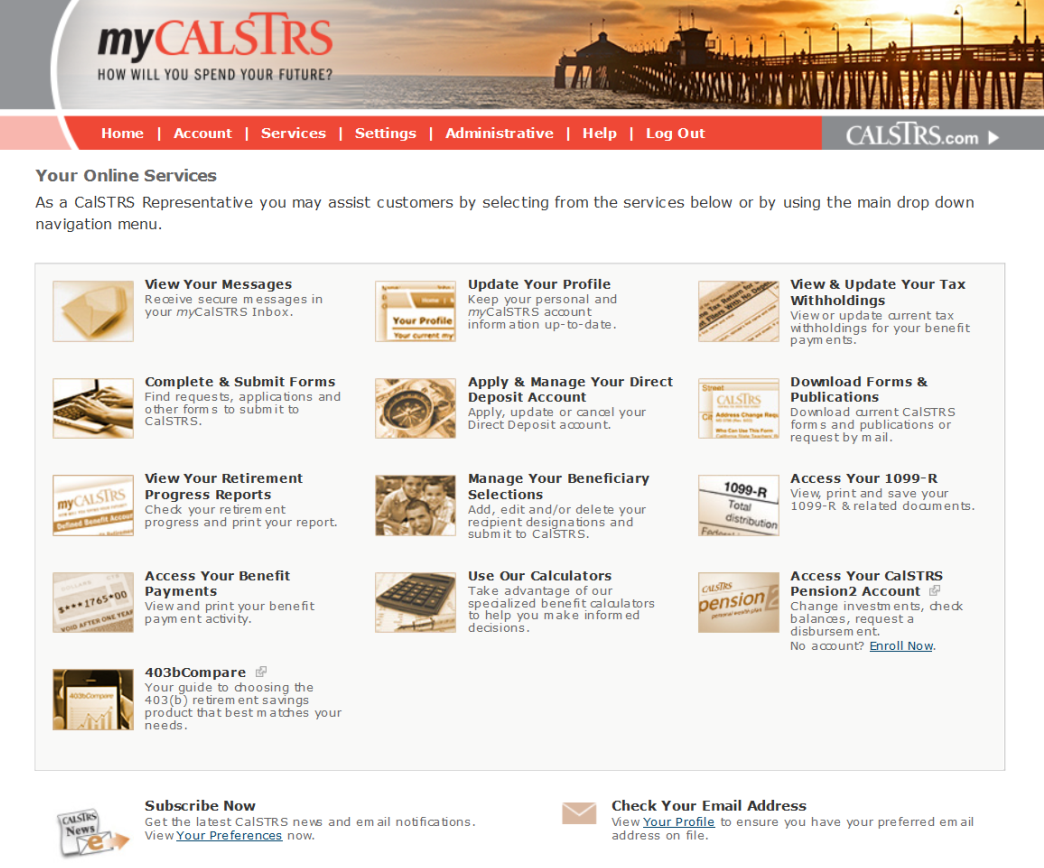 Secure messaging

Address changes

Beneficiary elections

Tax withholding changes

Retirement Progress Report
Retirement Progress Report
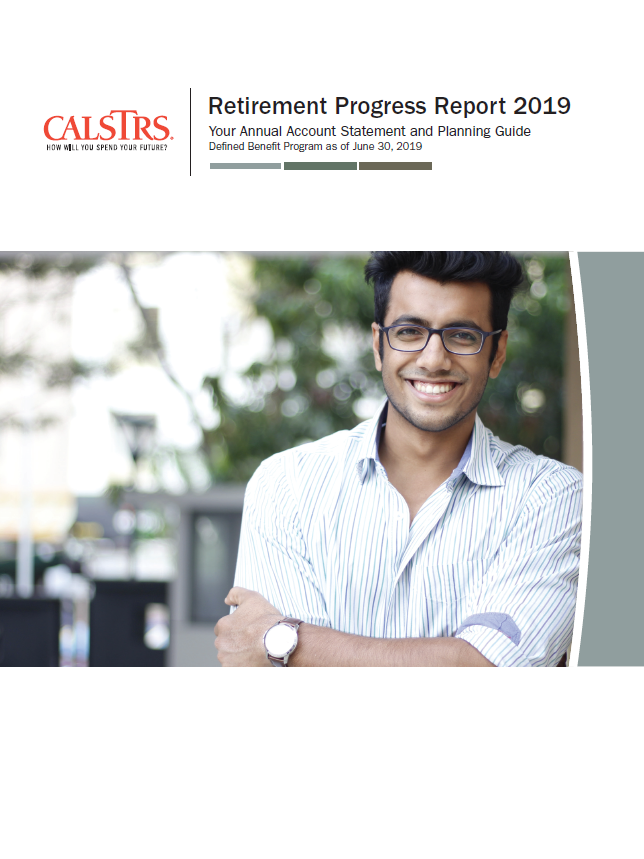 Service credit

Account balances

Retirement estimates

Beneficiary information
CalSTRS.com
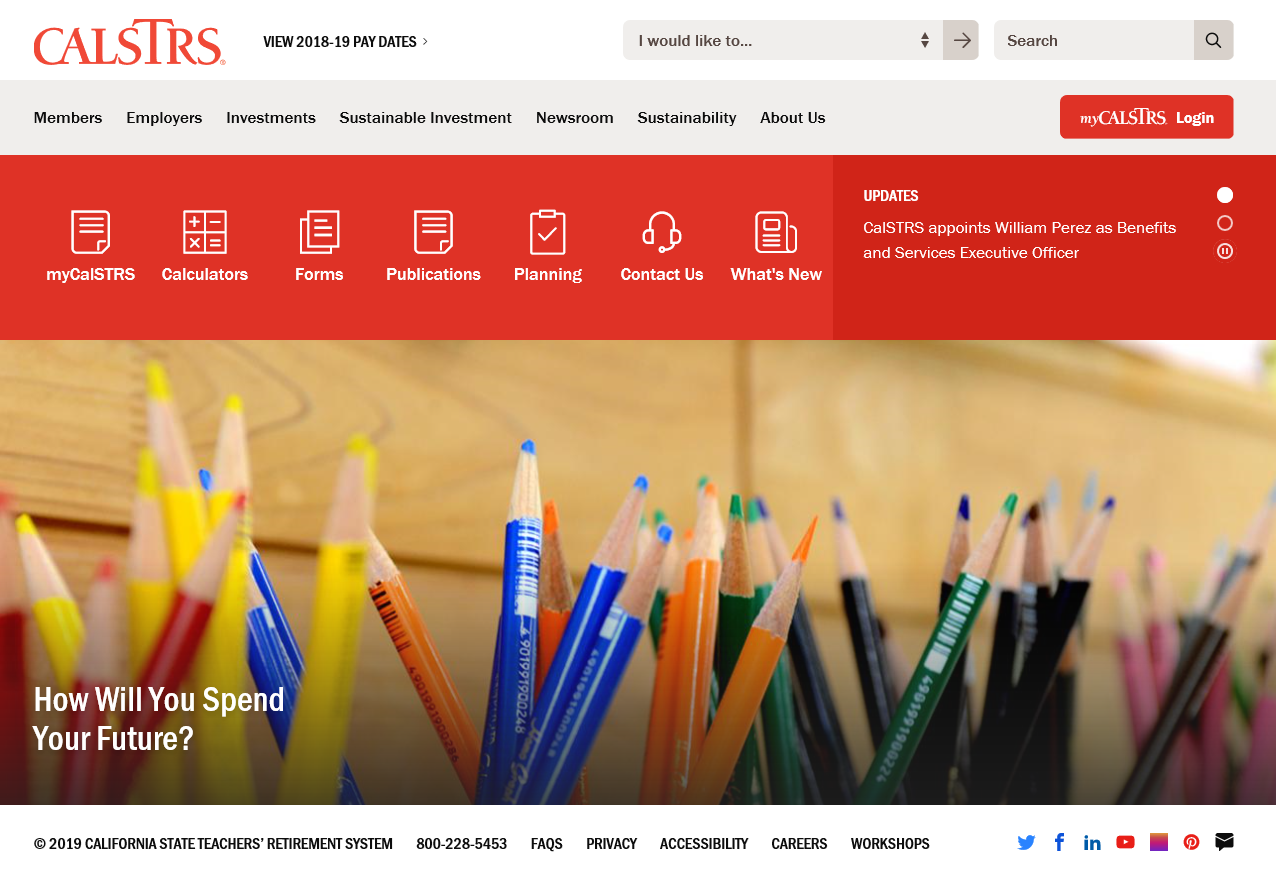 Calculators

Forms and publications

Educational videos

Financial resources
Contact CalSTRS
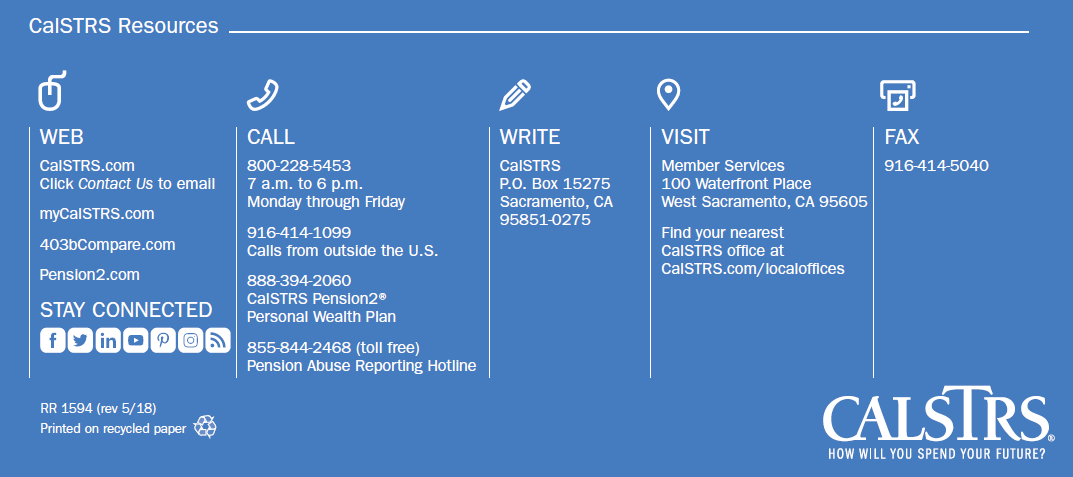 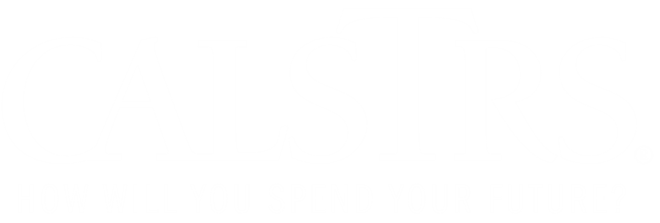 Thank you for attending